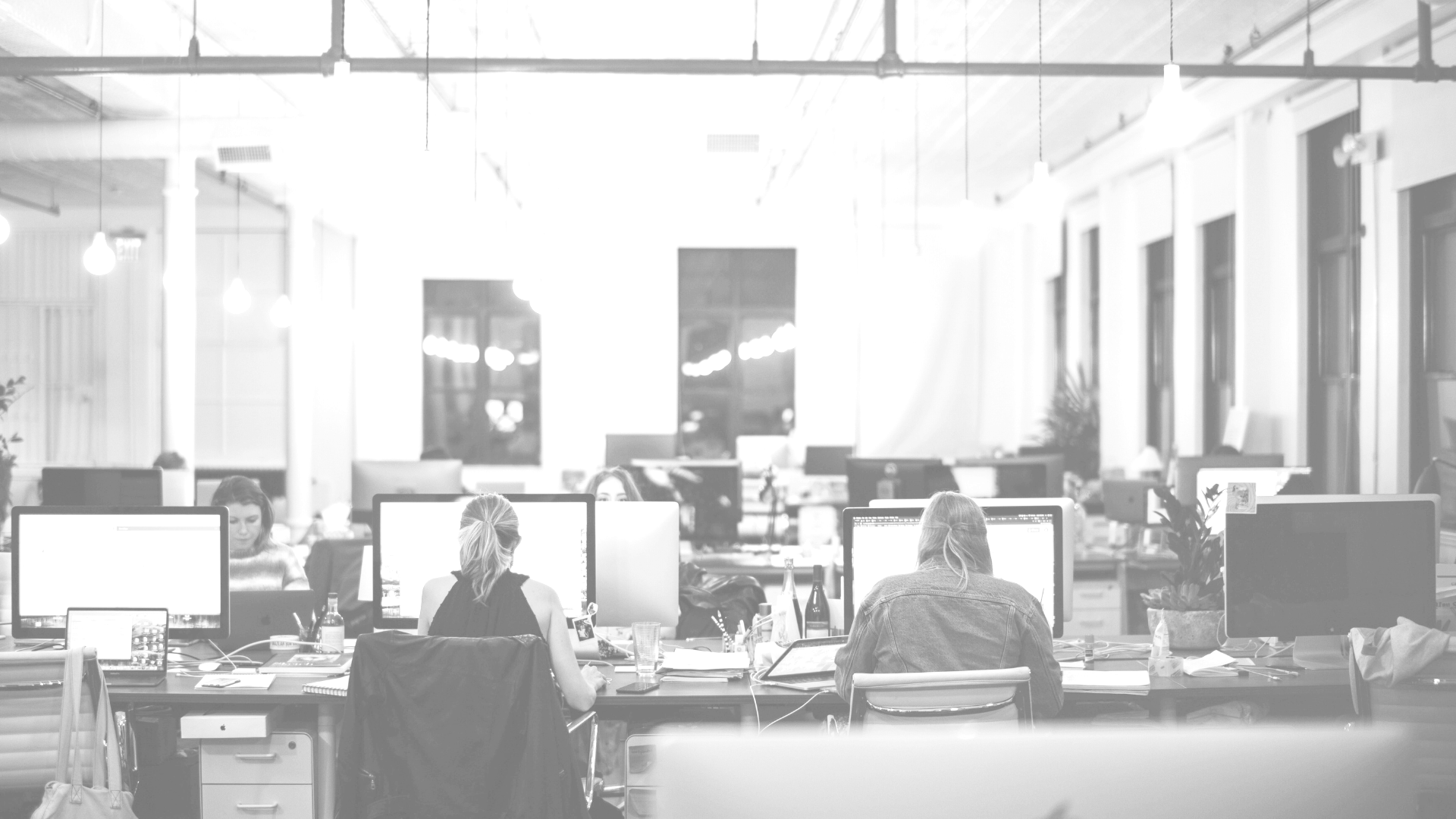 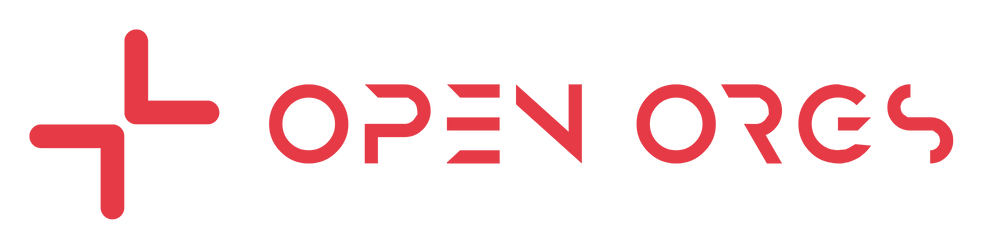 CURATING RESEARCH PERFORMING ORGANISATION  .AFFILIATIONS.
IVANA KONČIĆ
Ruđer Bošković InstituteCroatiaikoncic@irb.hr
MARTINA ŽUGAJ
Ruđer Bošković InstituteCroatia
mzugaj@irb.hr
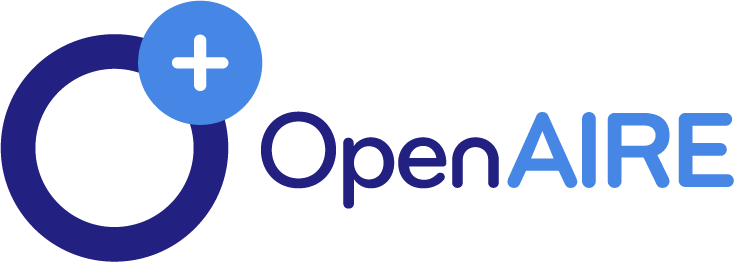 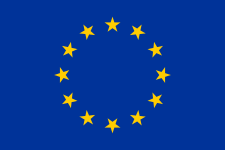 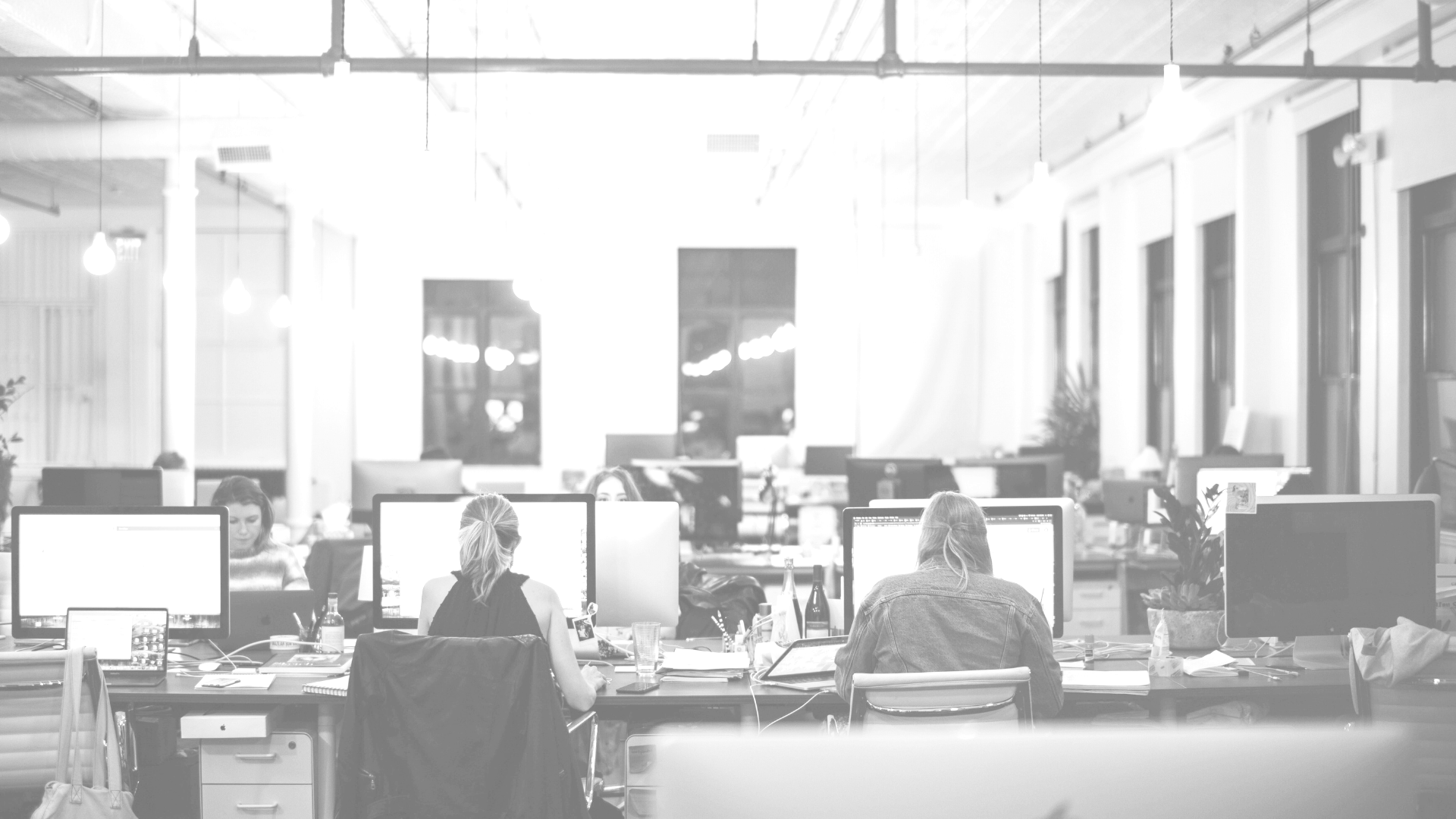 TODAY'S  .AGENDA.
Challenges with Organisation Affiliations
Solving Problems Using OpenOrgs
Overview of the Services
OpenOrgs Website Tour
How You Can Help
The Importance of Community Expertise
Invitation to the OpenOrgs Training
Q&A and Conclusion
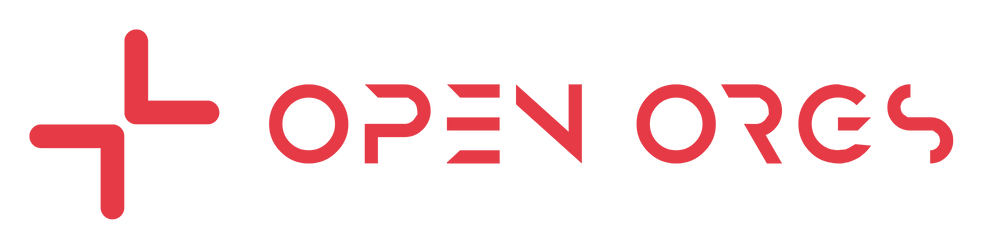 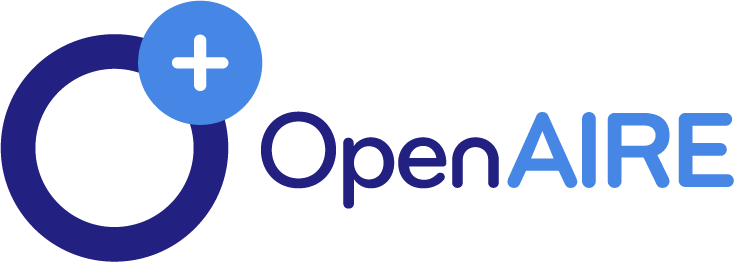 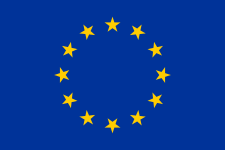 OpenOrgs Webinar: Curating Research-Performing Organisation Affiliations | April 9th, 2024
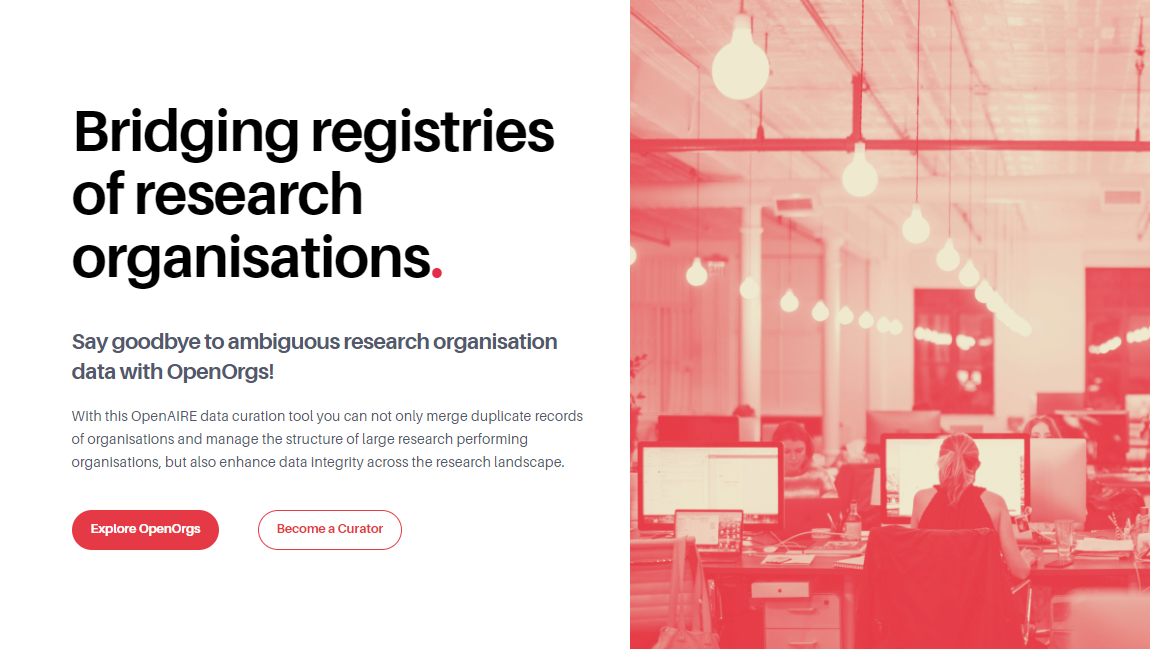 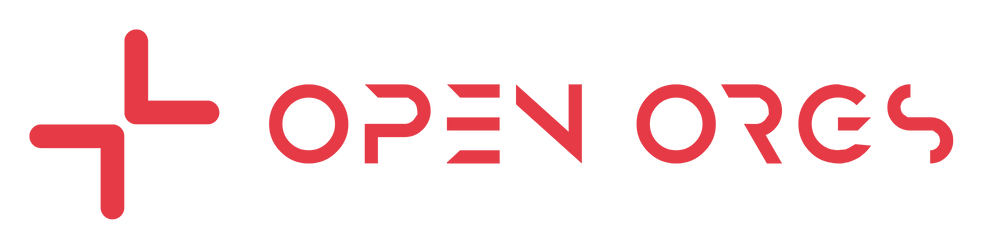 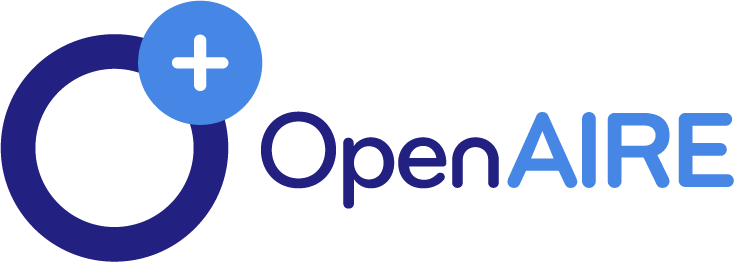 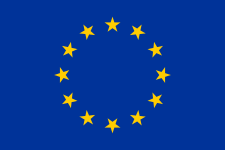 OpenOrgs Webinar: Curating Research-Performing Organisation Affiliations | April 9th, 2024
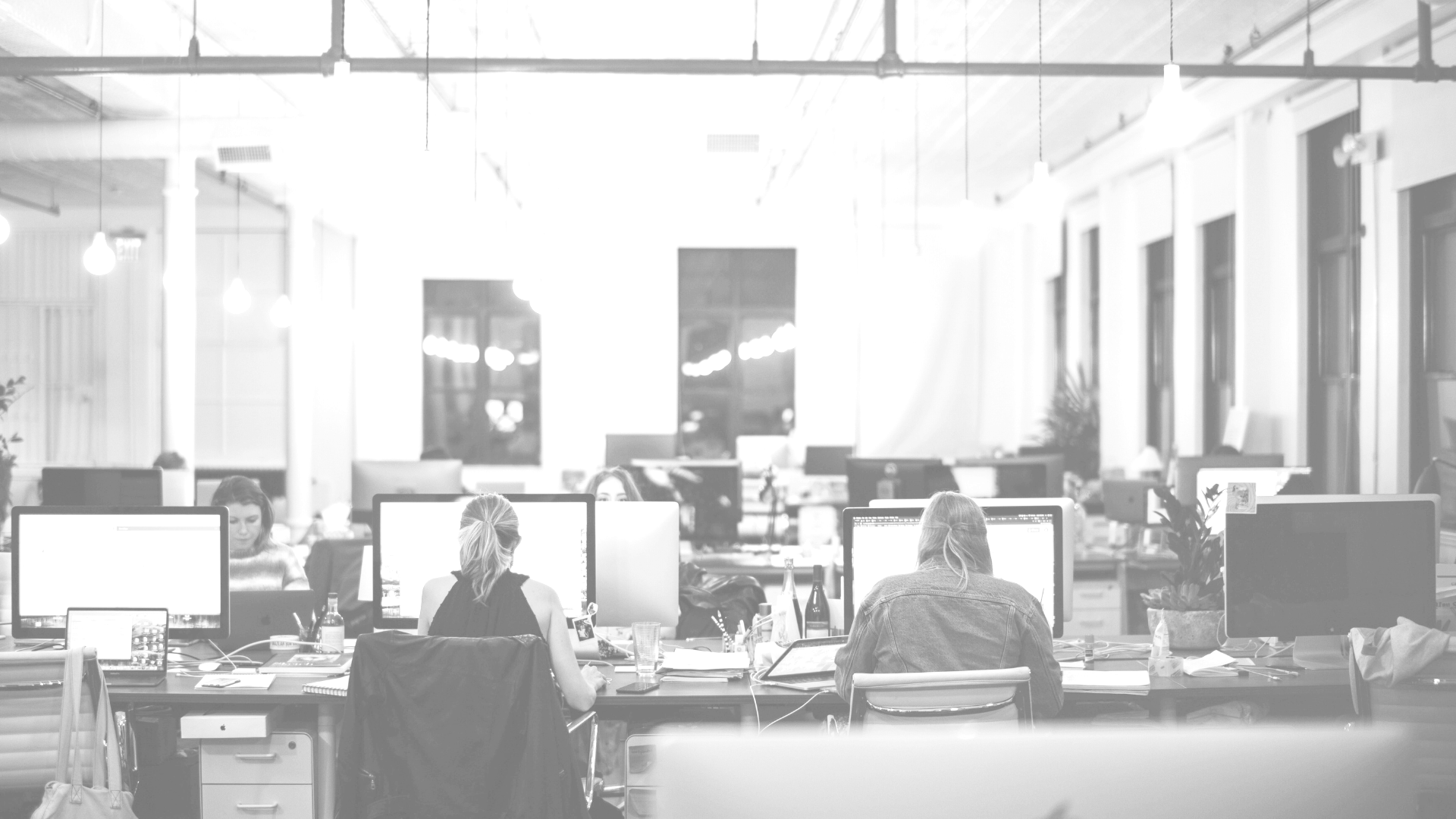 Information  ambiguity.
Organisational Architecture
Diverse Sources
Different Names
The organisation's structure, with its faculties, departments, branches, and detachments, might not always be straightforward.
Organisations may present themselves under various identifiers, including legal names, acronyms, short names, and alternative designations.
Metadata about organisations can be found scattered through many different sources.
Key to Success
To ensure an efficient scholarly communication system, clarifying and disambiguating information is essential.
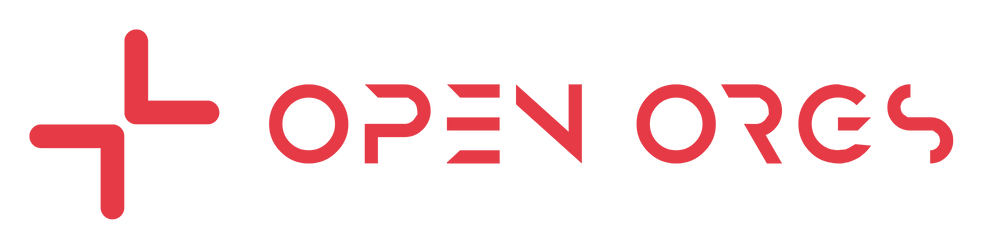 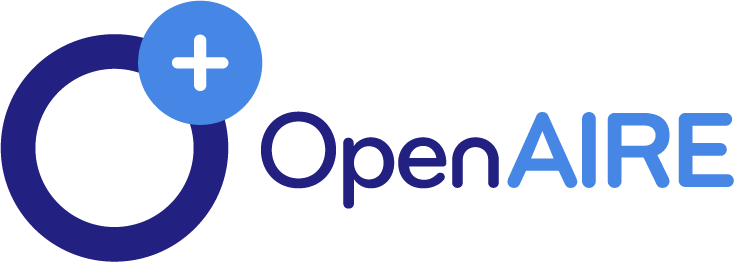 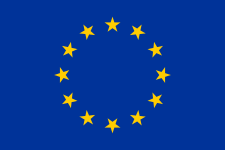 OpenOrgs Webinar: Curating Research-Performing Organisation Affiliations | April 9th, 2024
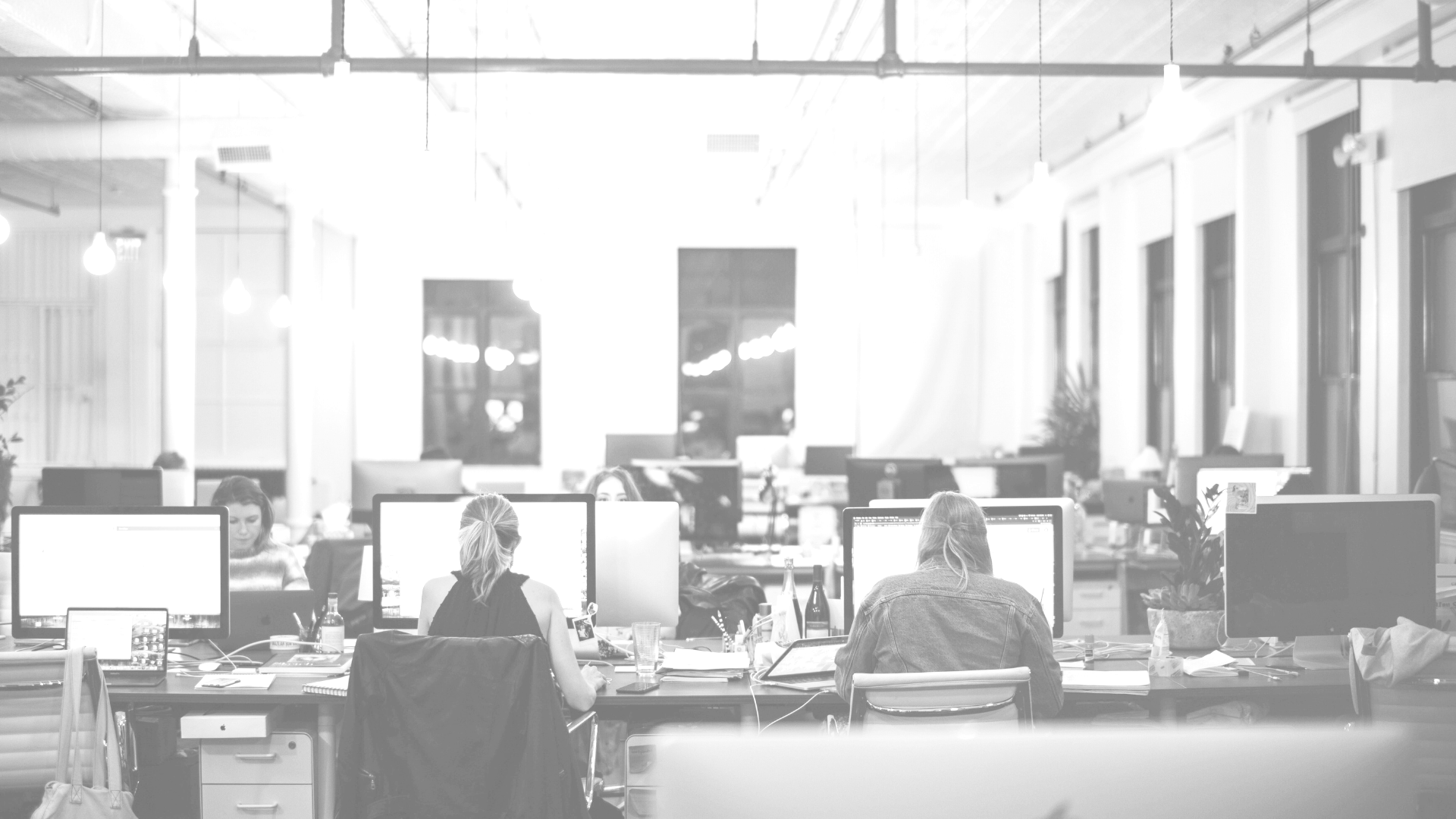 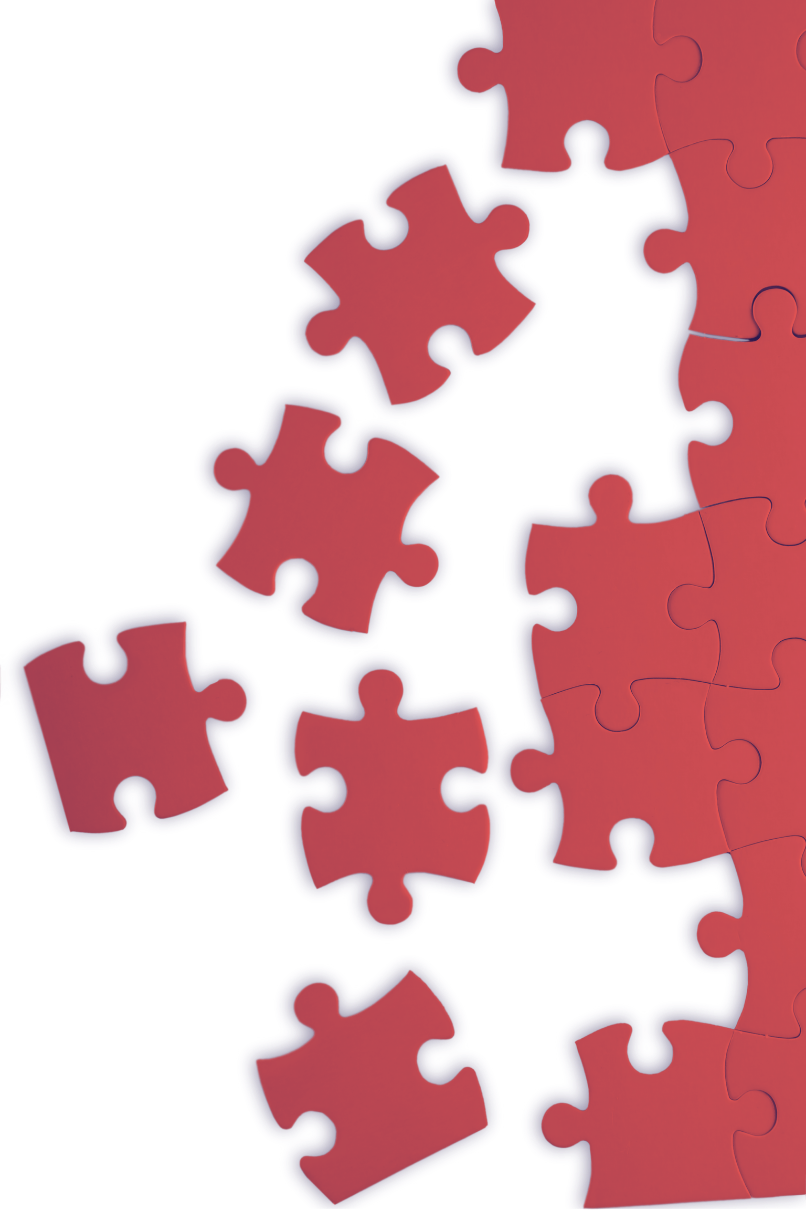 This ambiguity affects the  whole  scholarly communication system.
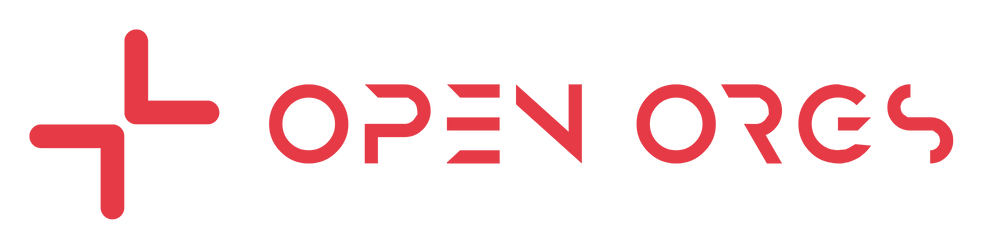 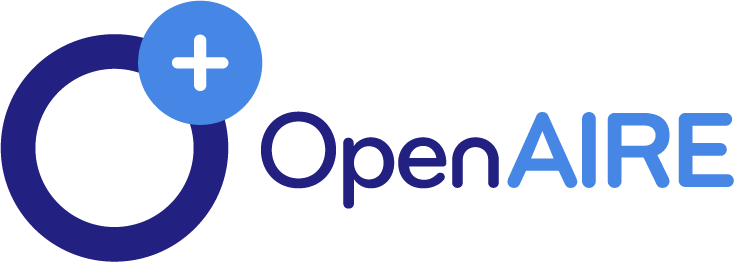 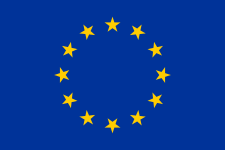 OpenOrgs Webinar: Curating Research-Performing Organisation Affiliations | April 9th, 2024
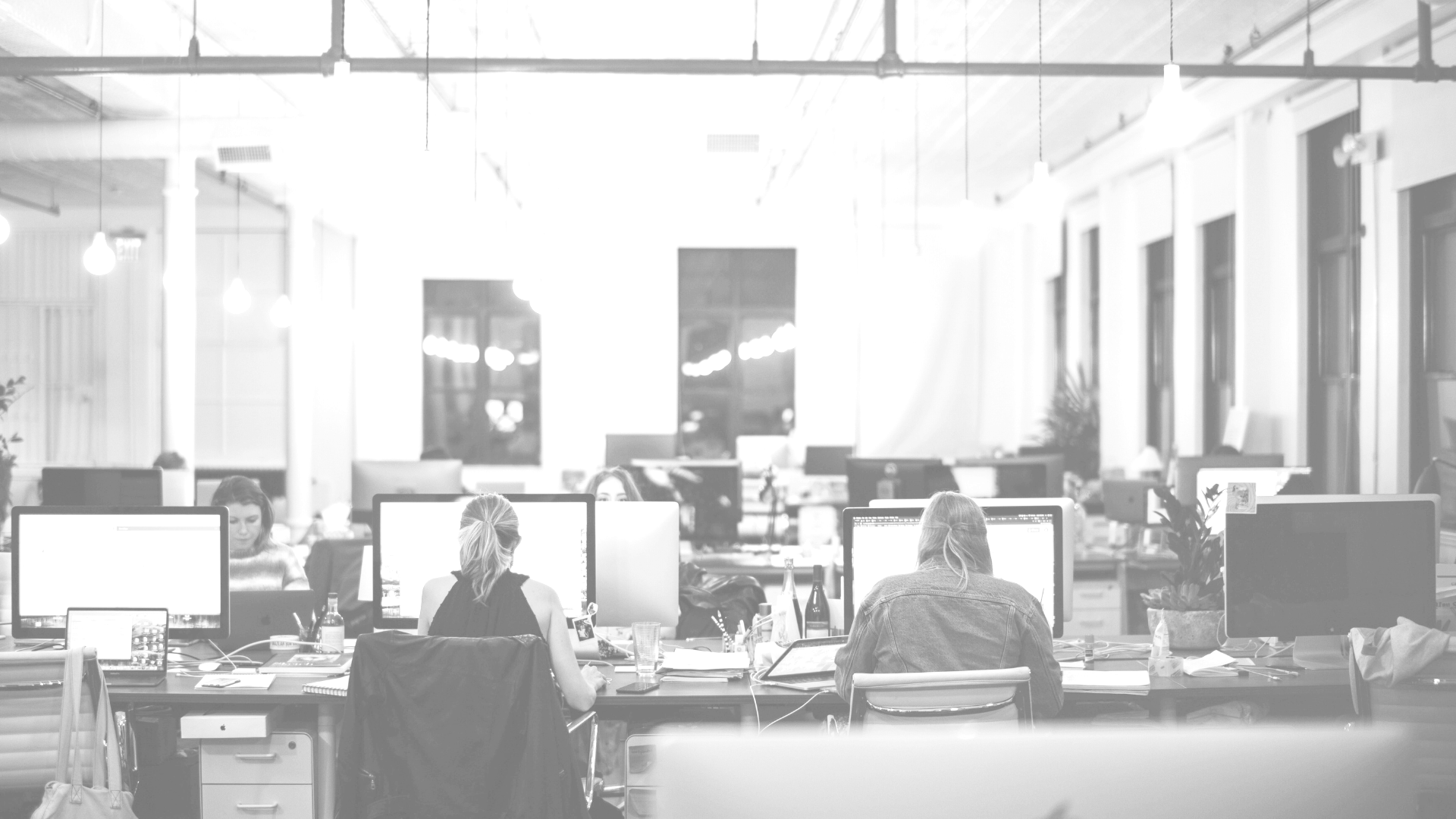 Who needs .unambiguous. information?
Open Science services
Search & Discovery
Aggregation & showcase
Monitoring services
Researchers
RPOs
RFOs
All stakeholders
To facilitate the findability of digital objects
To consistently showcase the overall scientific production
To have consistent information on the impact of resources
To have functional and up-to-date services
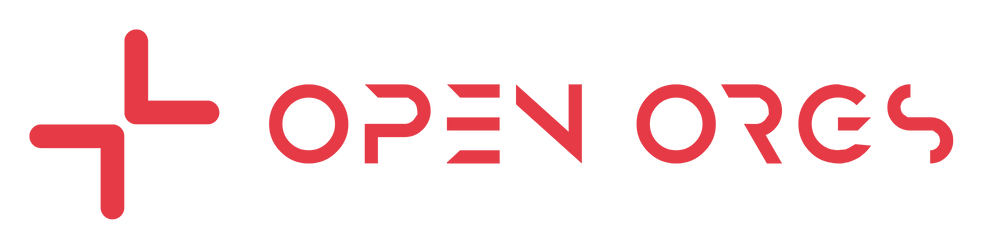 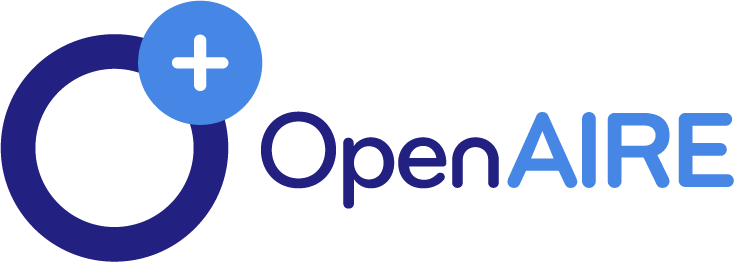 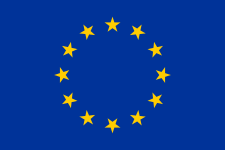 OpenOrgs Webinar: Curating Research-Performing Organisation Affiliations | April 9th, 2024
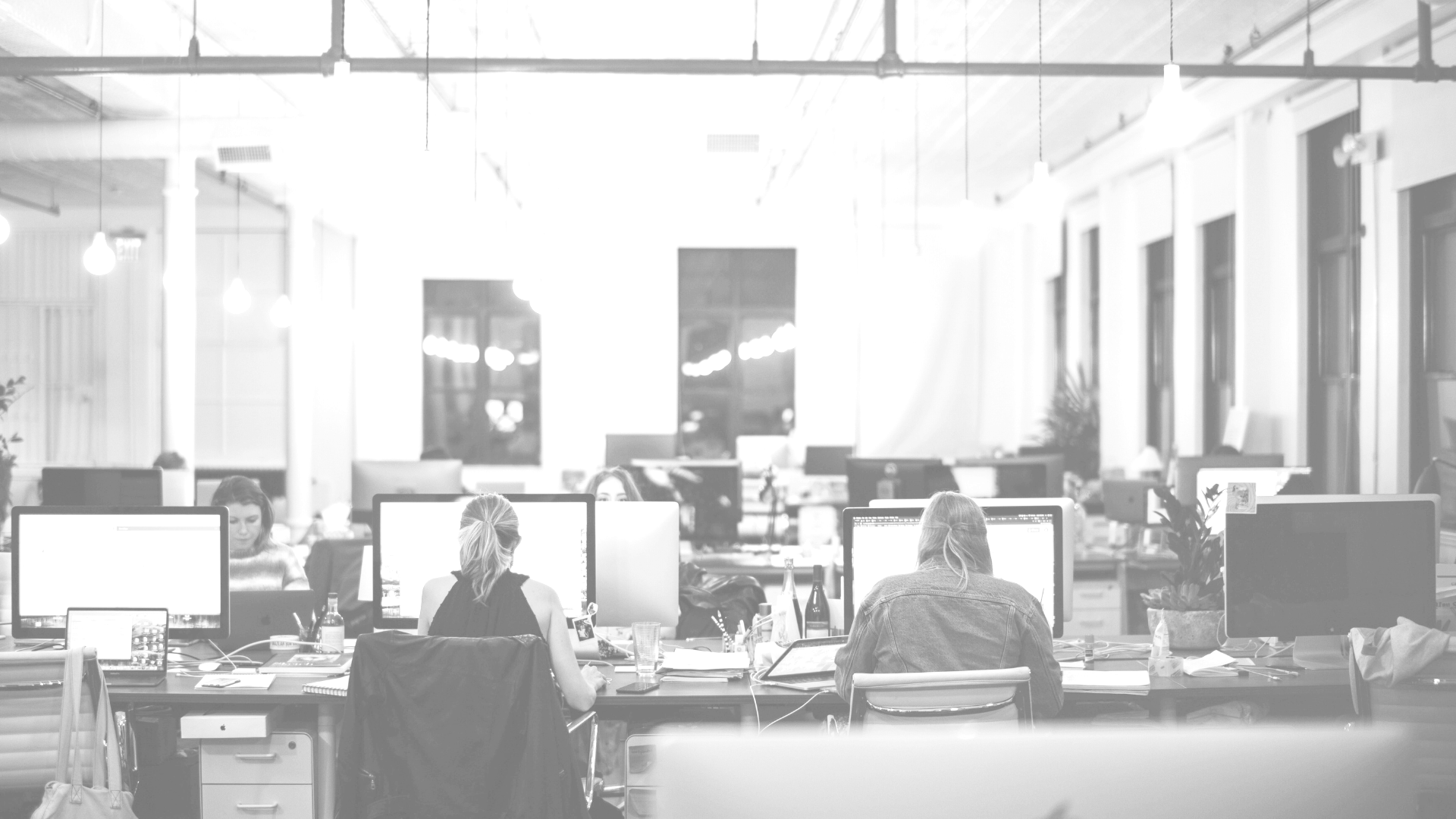 Problem statement
.import phase.
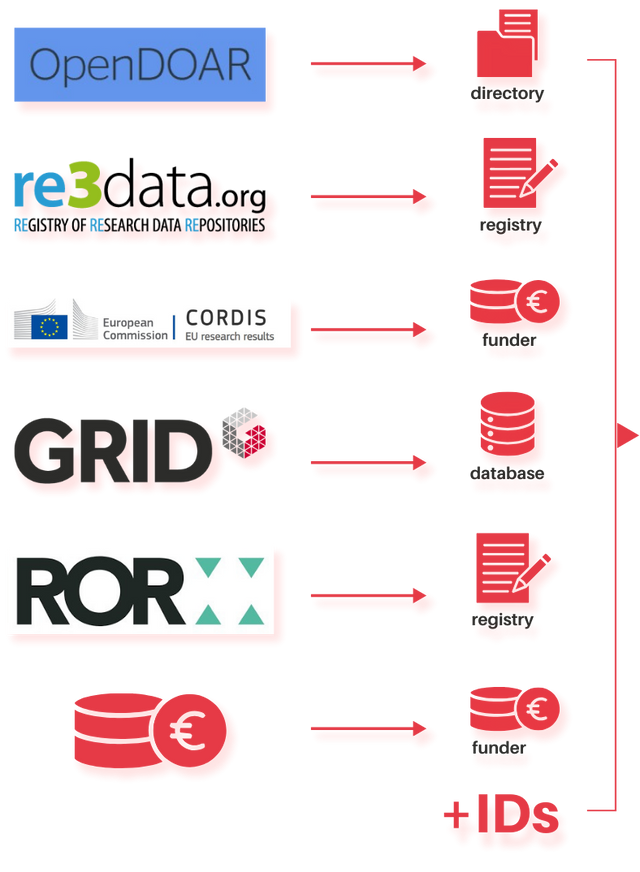 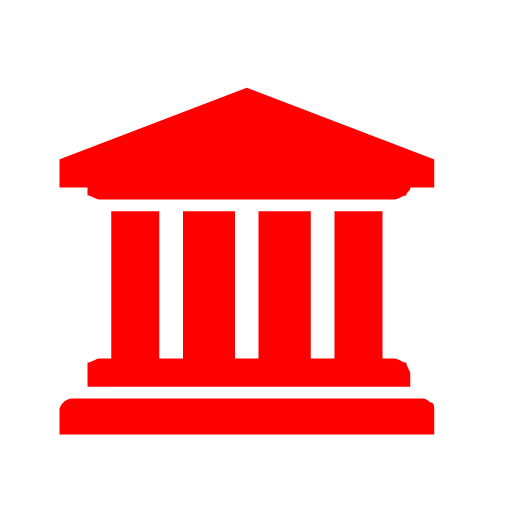 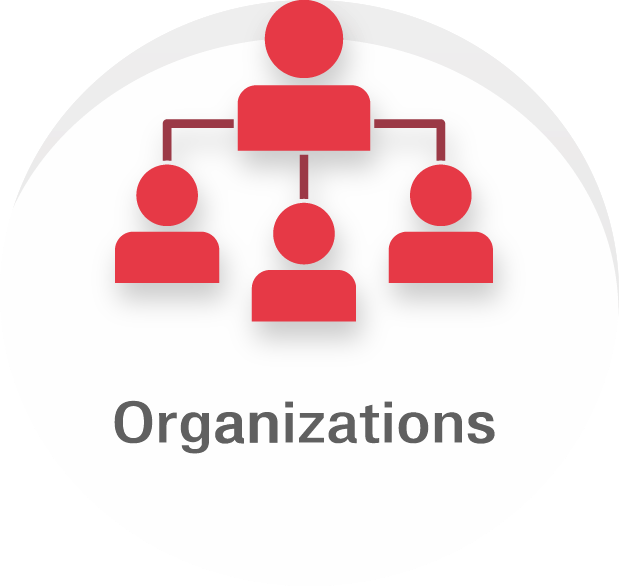 Beneficiary of
operates
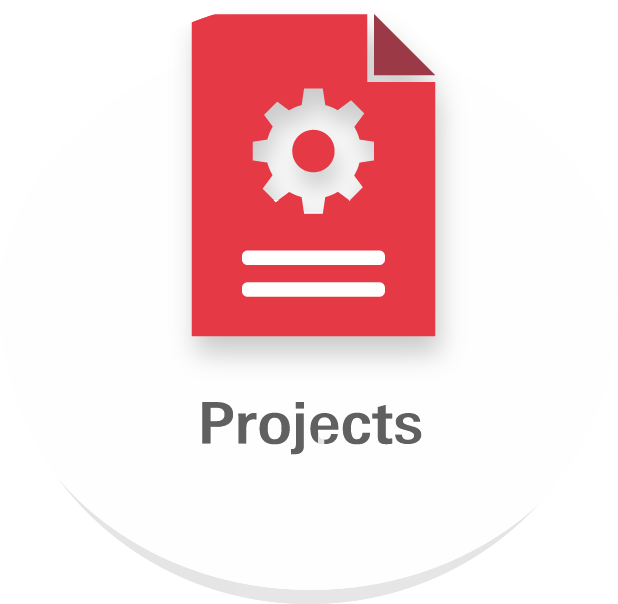 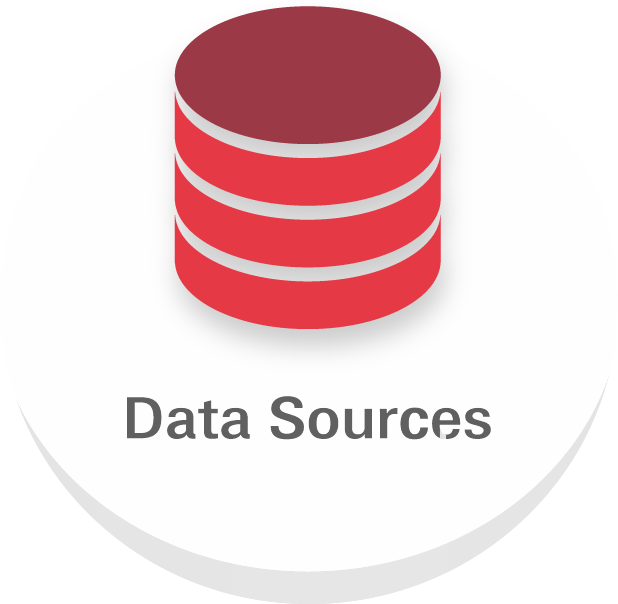 Has author affiliated with
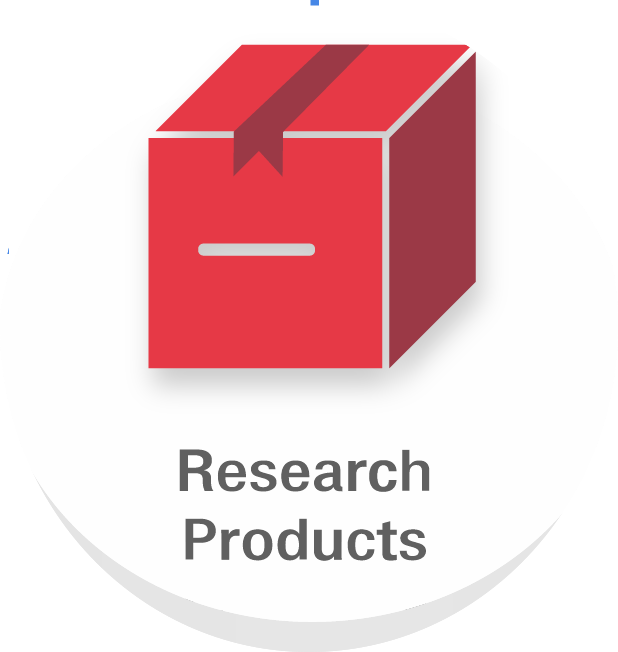 Collected from
Hosted by
Is produced by
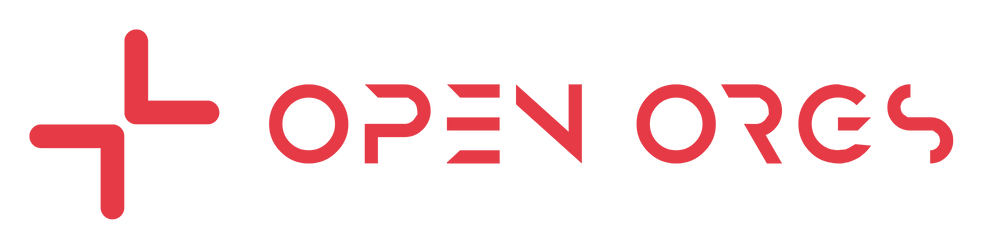 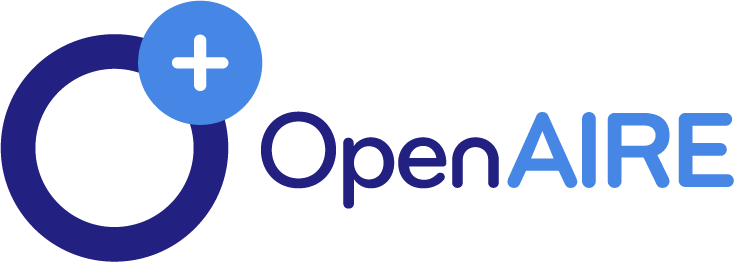 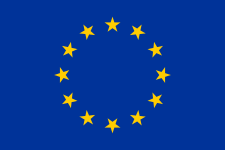 OpenOrgs Webinar: Curating Research-Performing Organisation Affiliations | April 9th, 2024
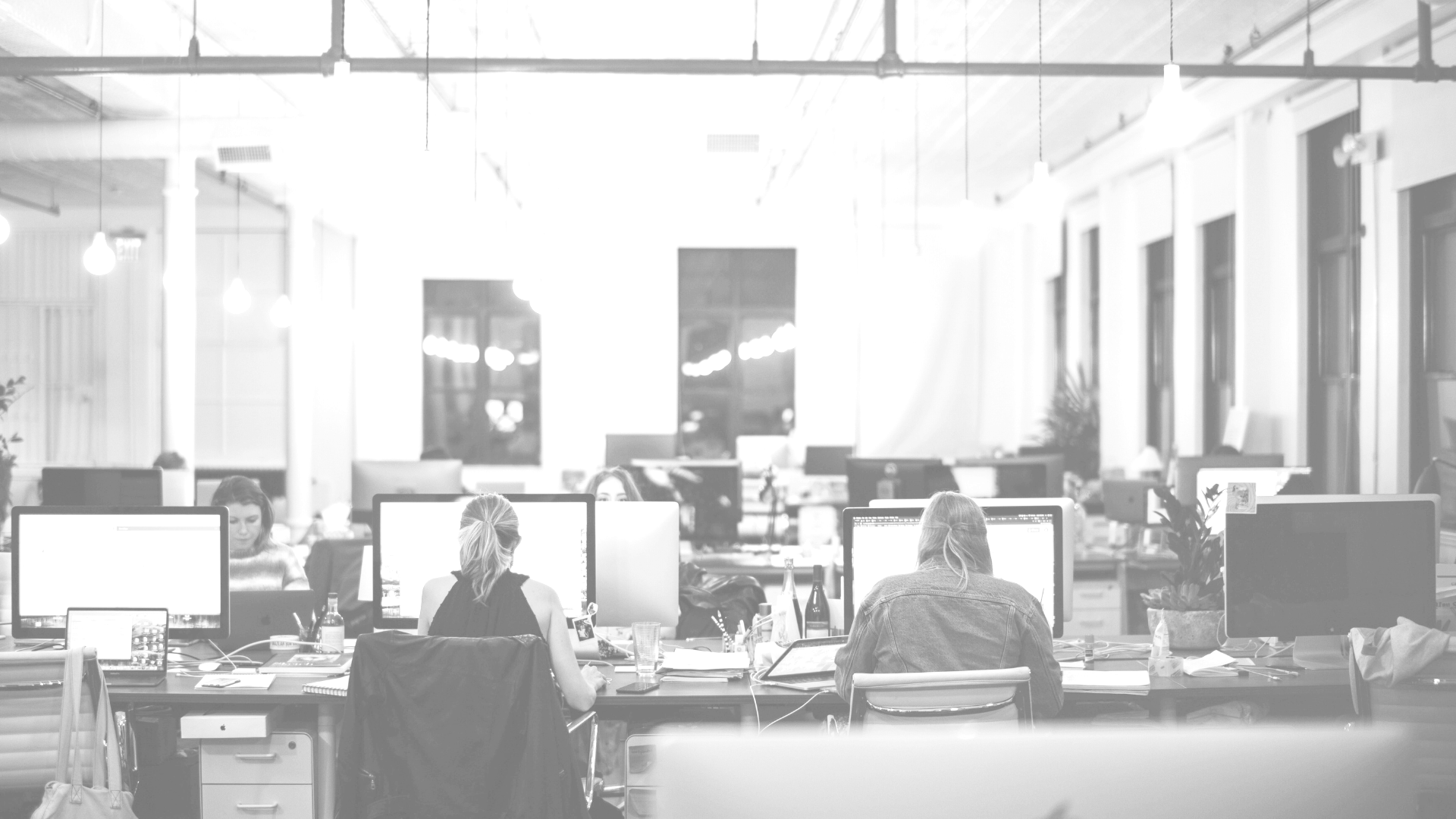 Problem statement
.import phase.
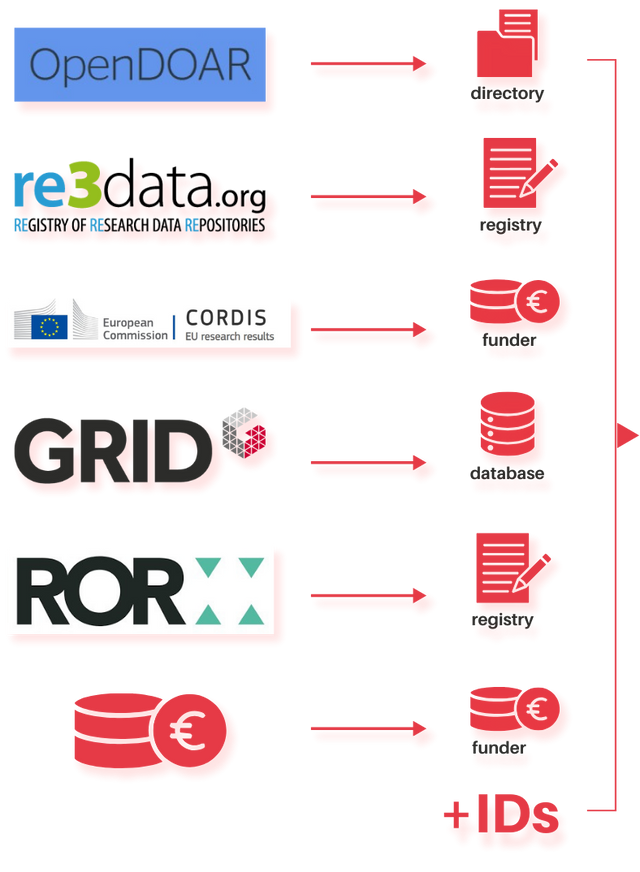 Organisations (affiliations/mentions)
Responsible body for the management of a data provider
Project participant
Extracted from the article full-text as paper affiliation

Lack of common identifiers!
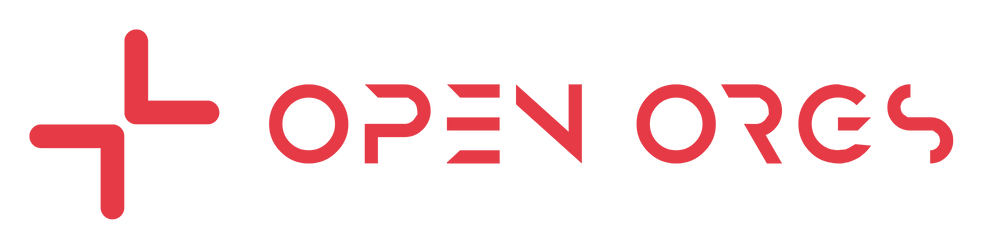 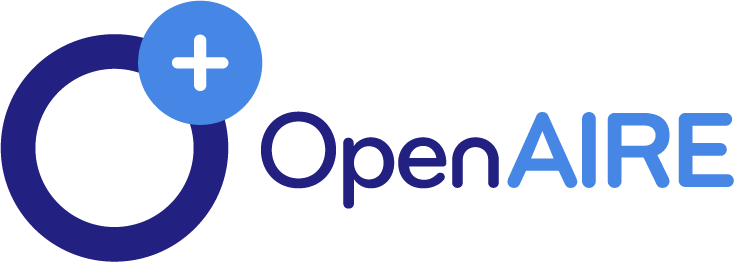 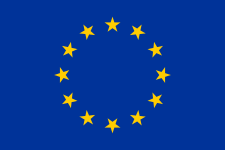 OpenOrgs Webinar: Curating Research-Performing Organisation Affiliations | April 9th, 2024
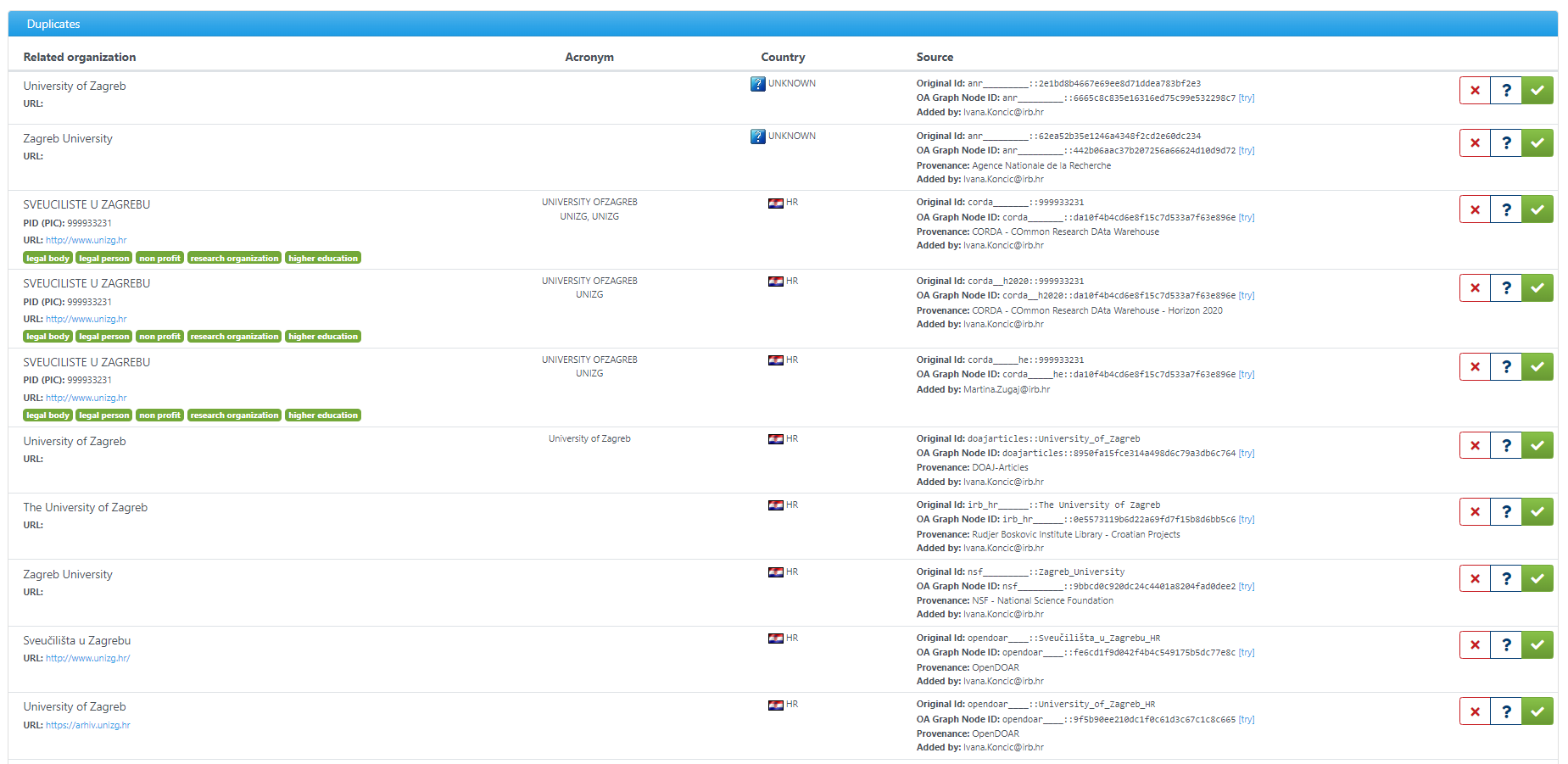 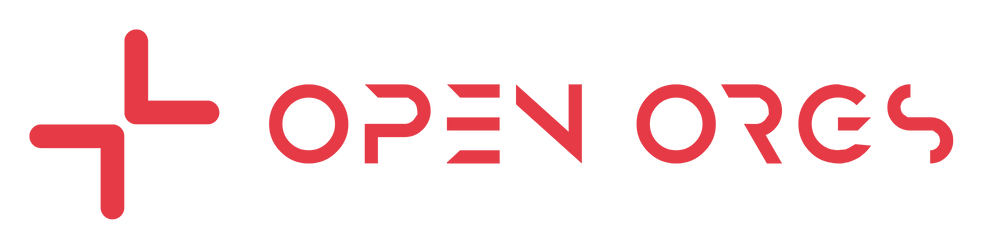 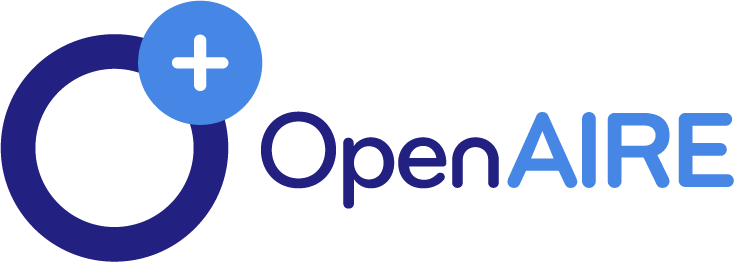 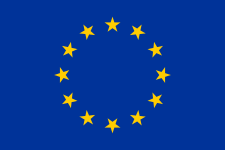 OpenOrgs Webinar: Curating Research-Performing Organisation Affiliations | April 9th, 2024
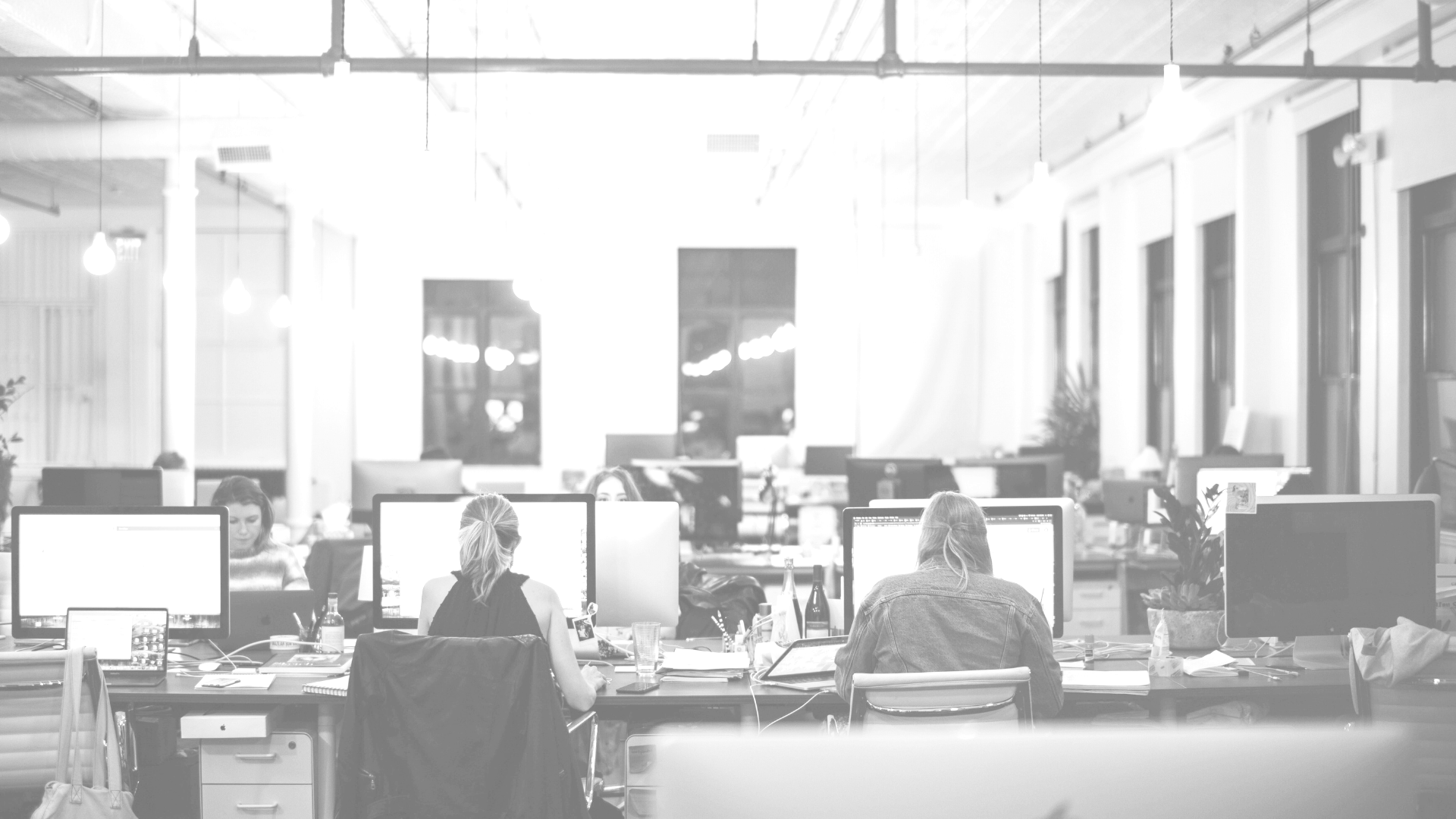 Problem statement
.disambiguation.
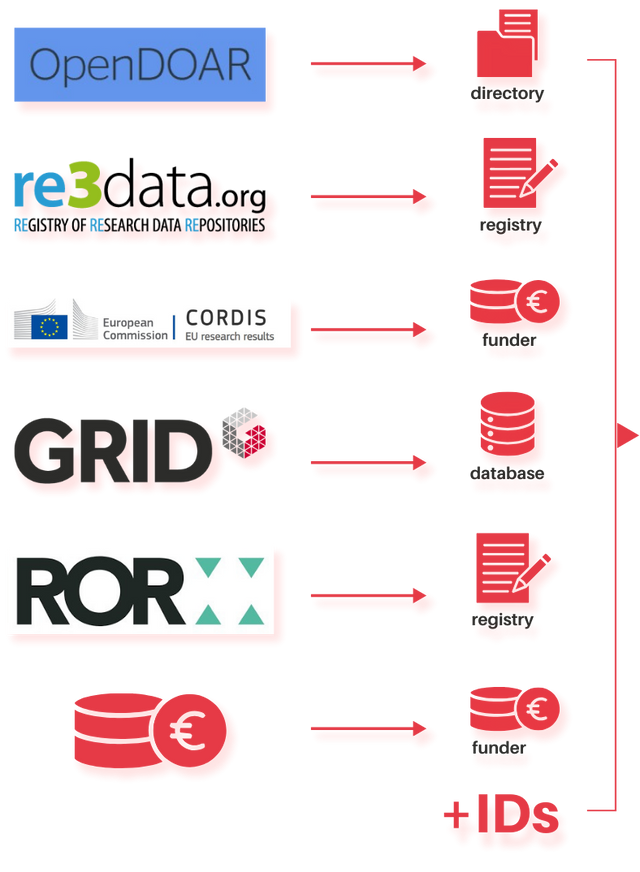 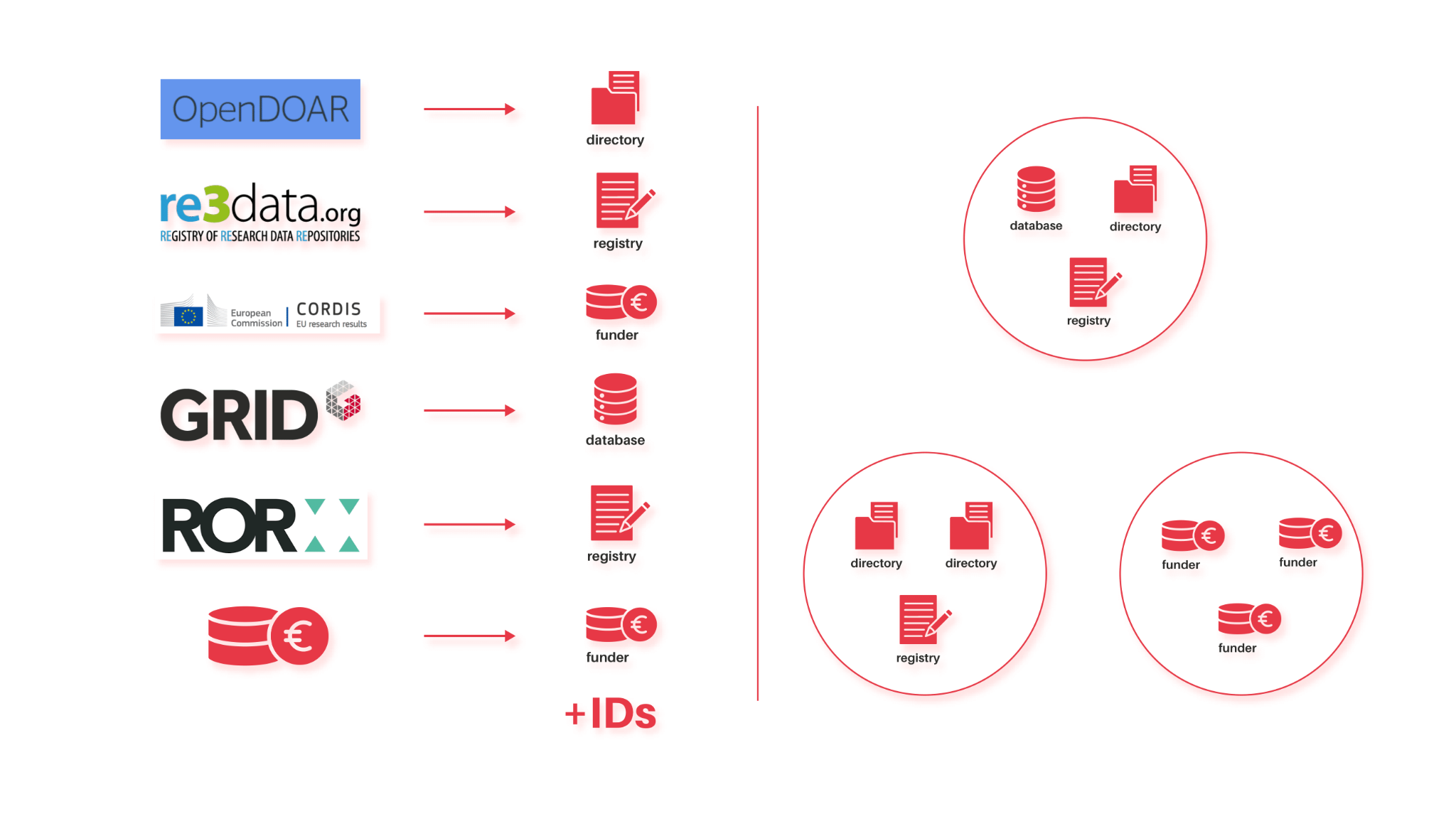 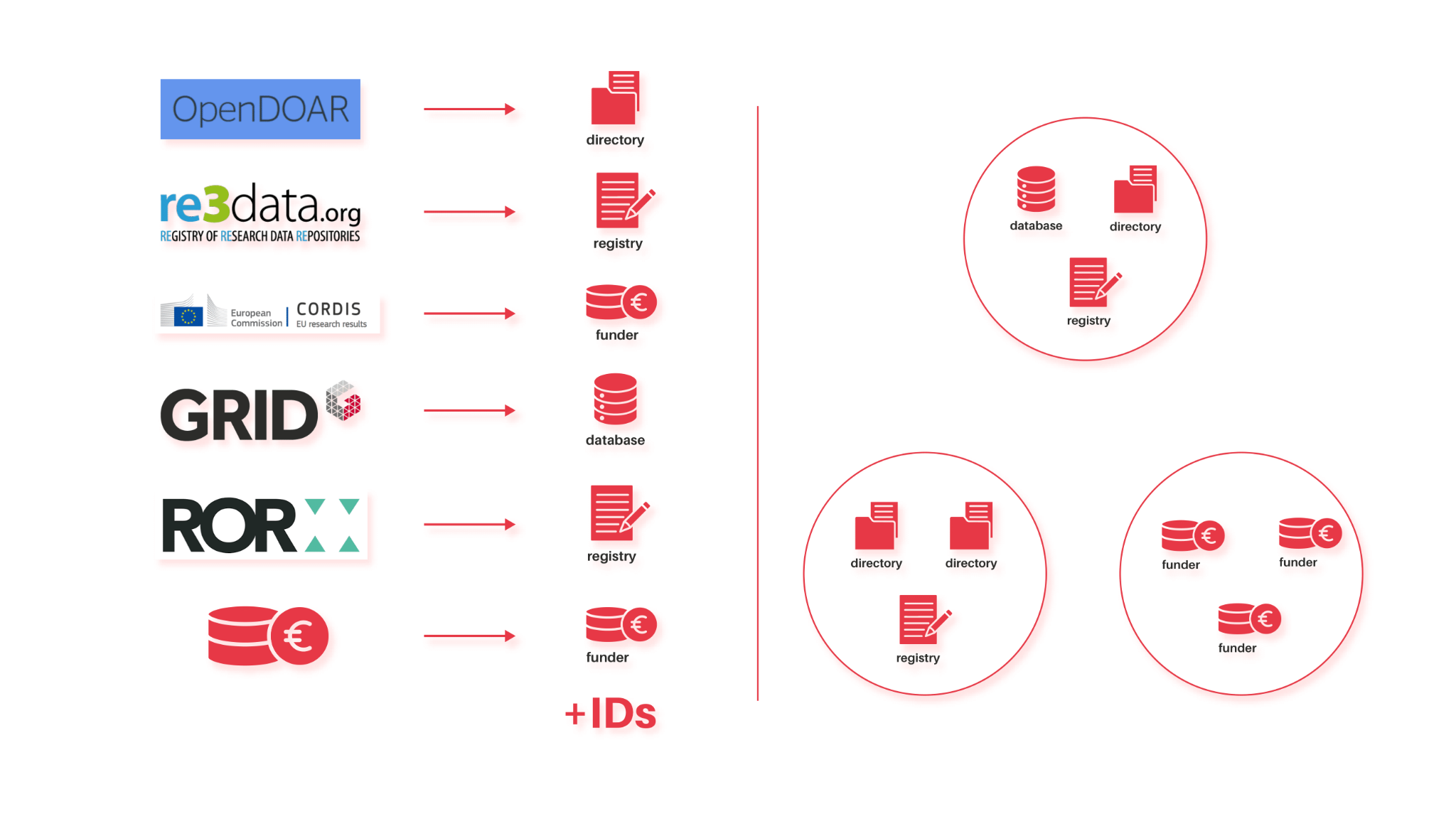 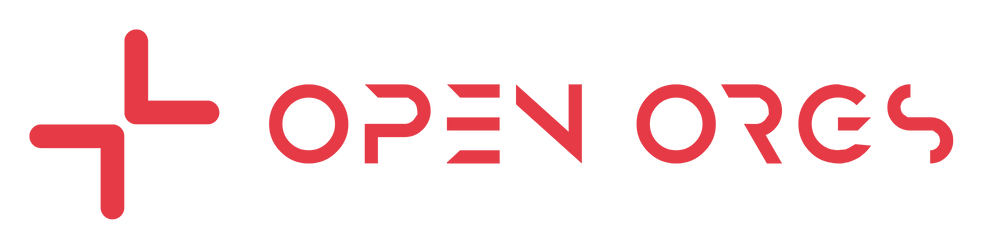 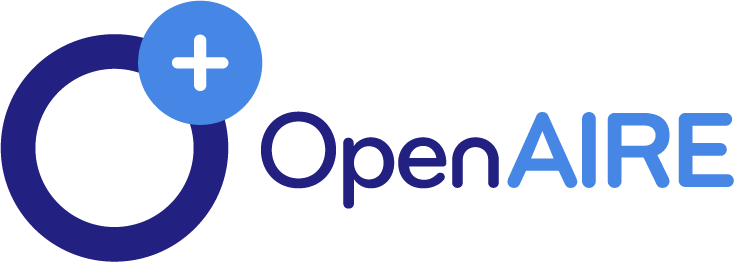 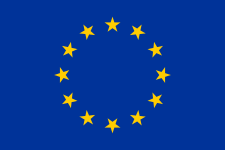 OpenOrgs Webinar: Curating Research-Performing Organisation Affiliations | April 9th, 2024
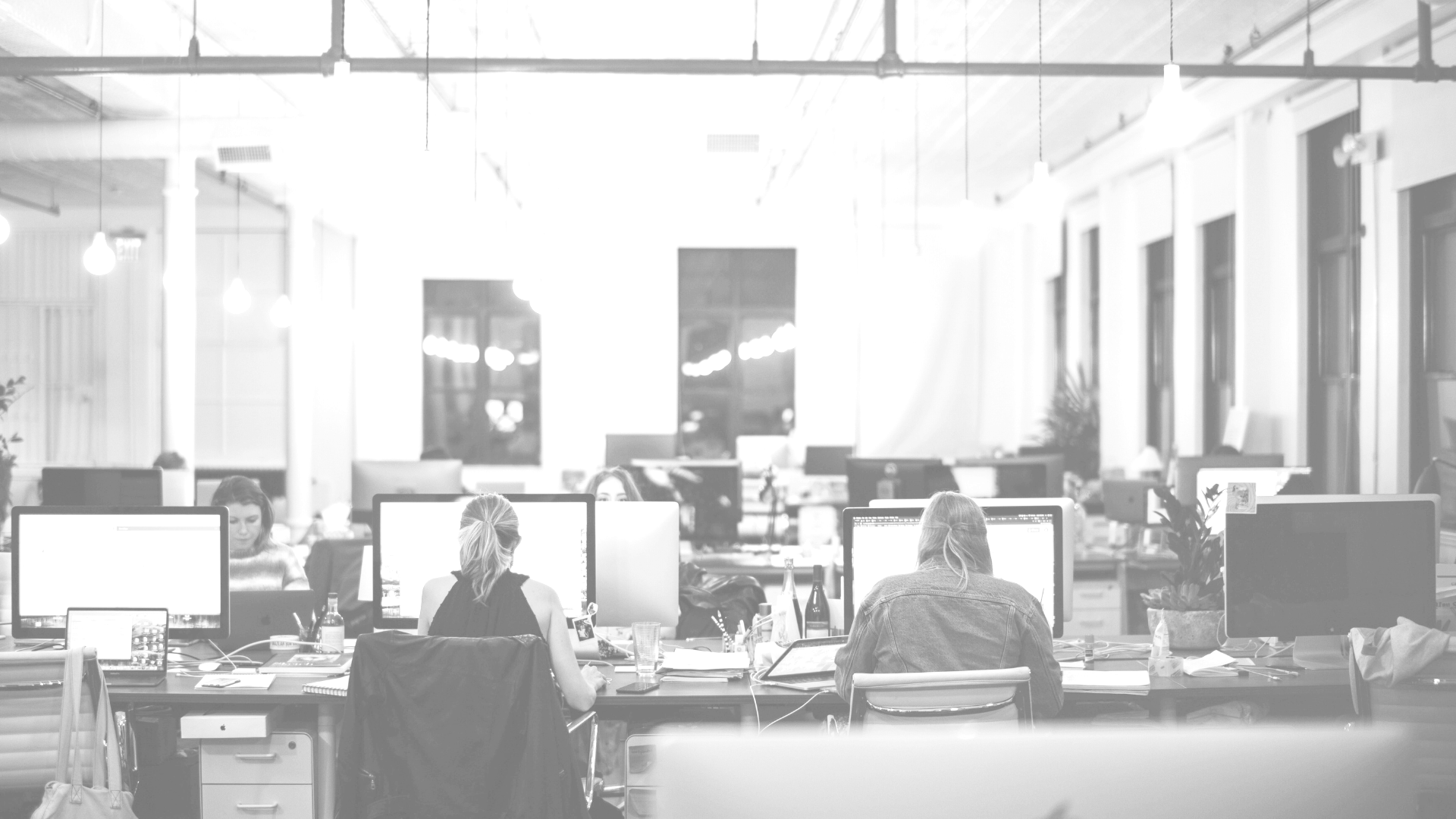 Problem statement
.quality / completeness.
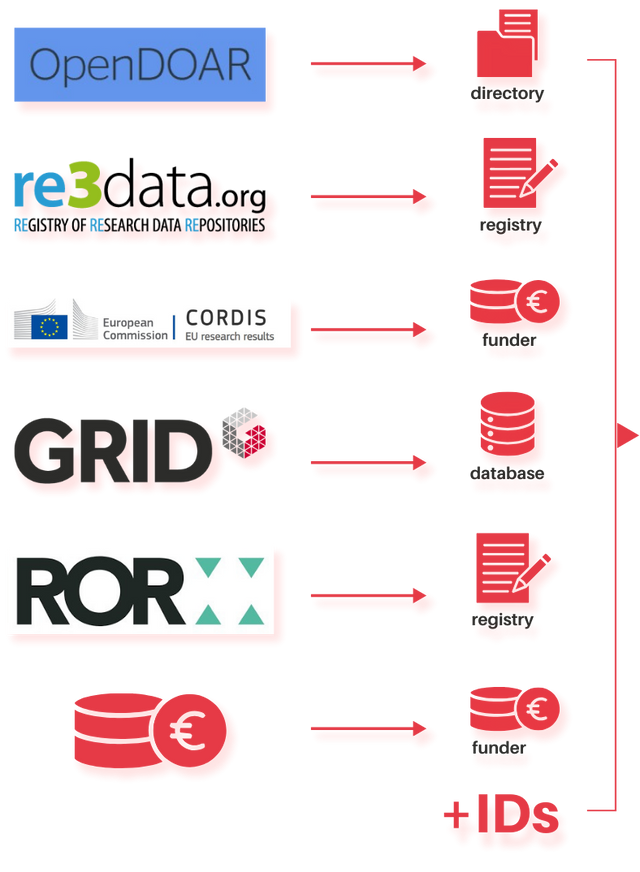 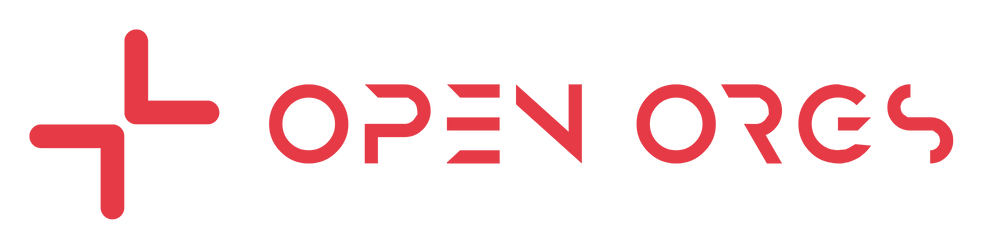 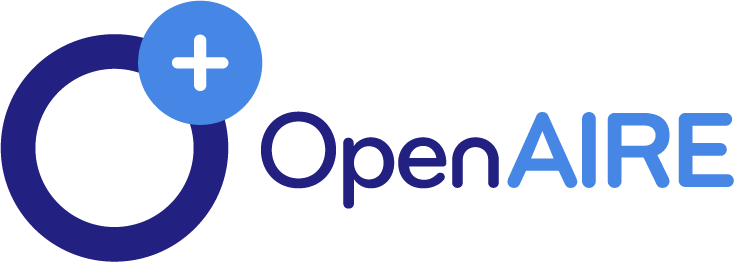 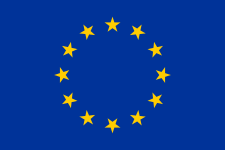 OpenOrgs Webinar: Curating Research-Performing Organisation Affiliations | April 9th, 2024
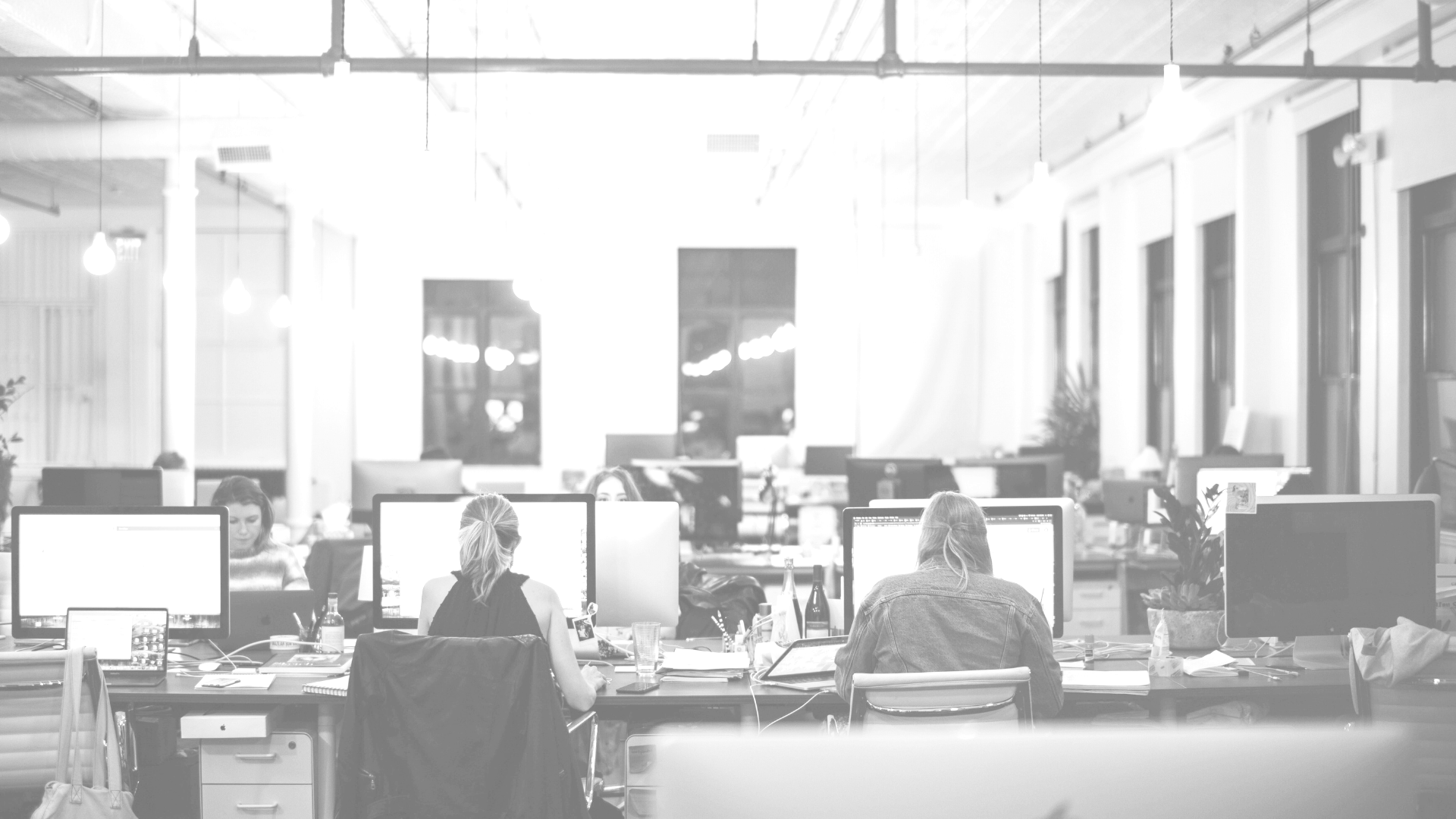 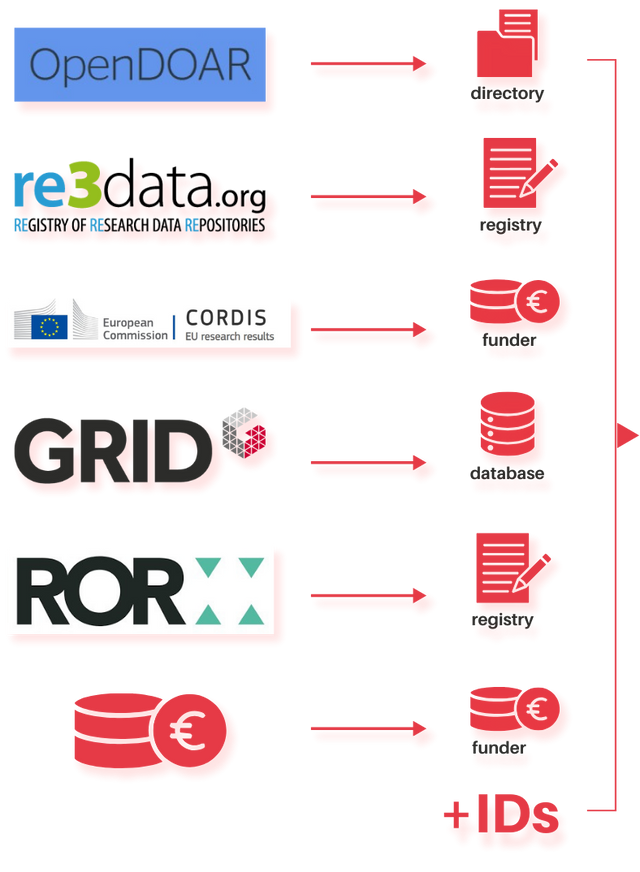 Limitations of a fully .automated  approach
False positives 
Inaccurate statistics (e.g. for institutional and country monitors) 
Inaccurate search results (e.g. finding only the US Concordia University and not the Canadian one)
False negatives
One instance is linked to the papers, one to the project… but it is the same organization!
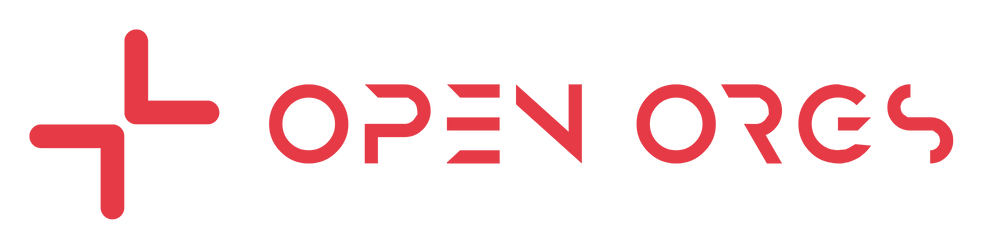 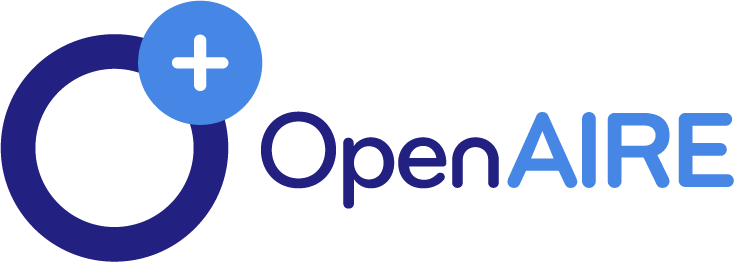 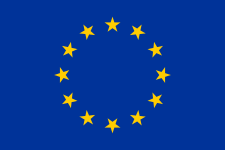 OpenOrgs Webinar: Curating Research-Performing Organisation Affiliations | April 9th, 2024
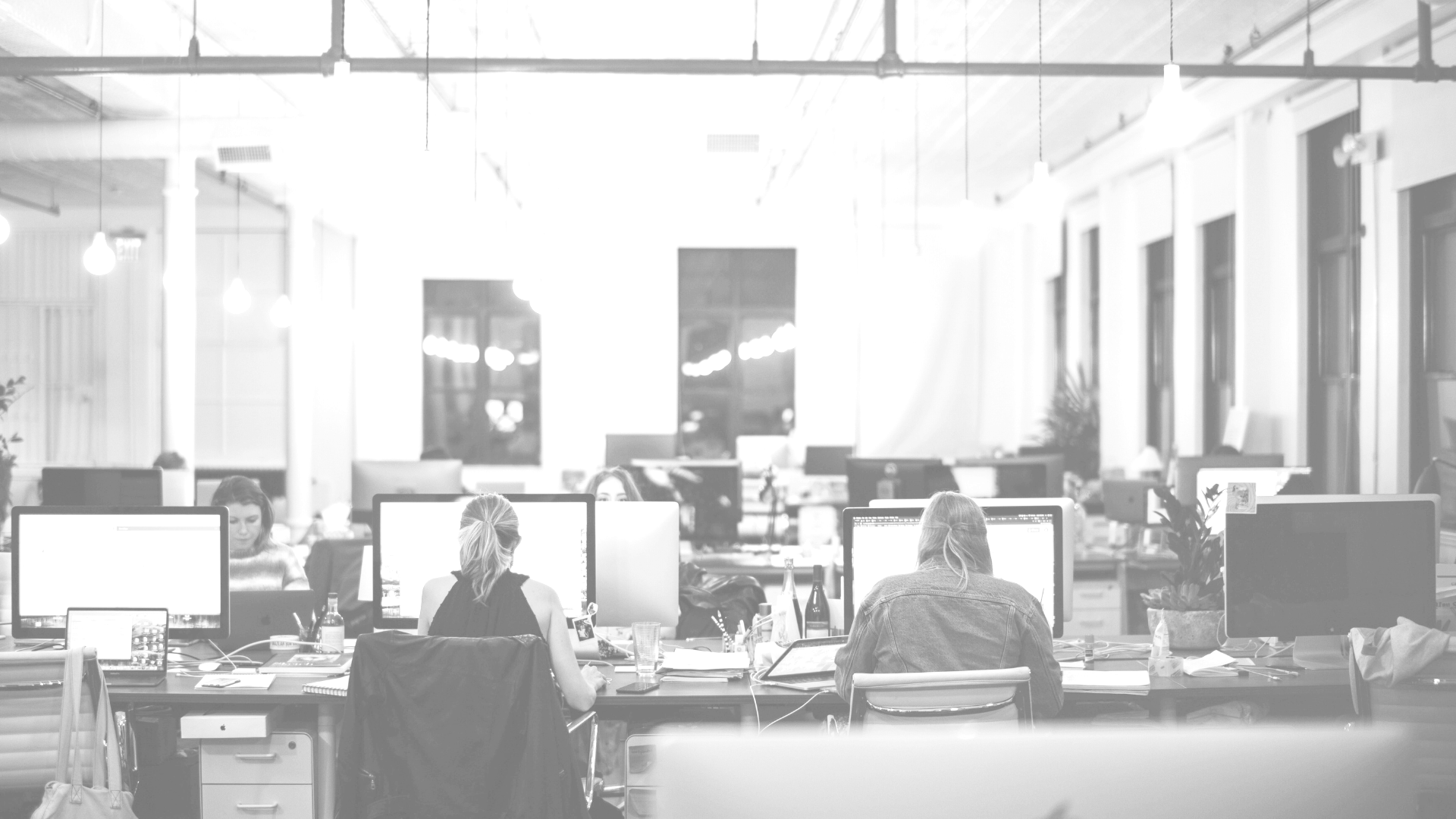 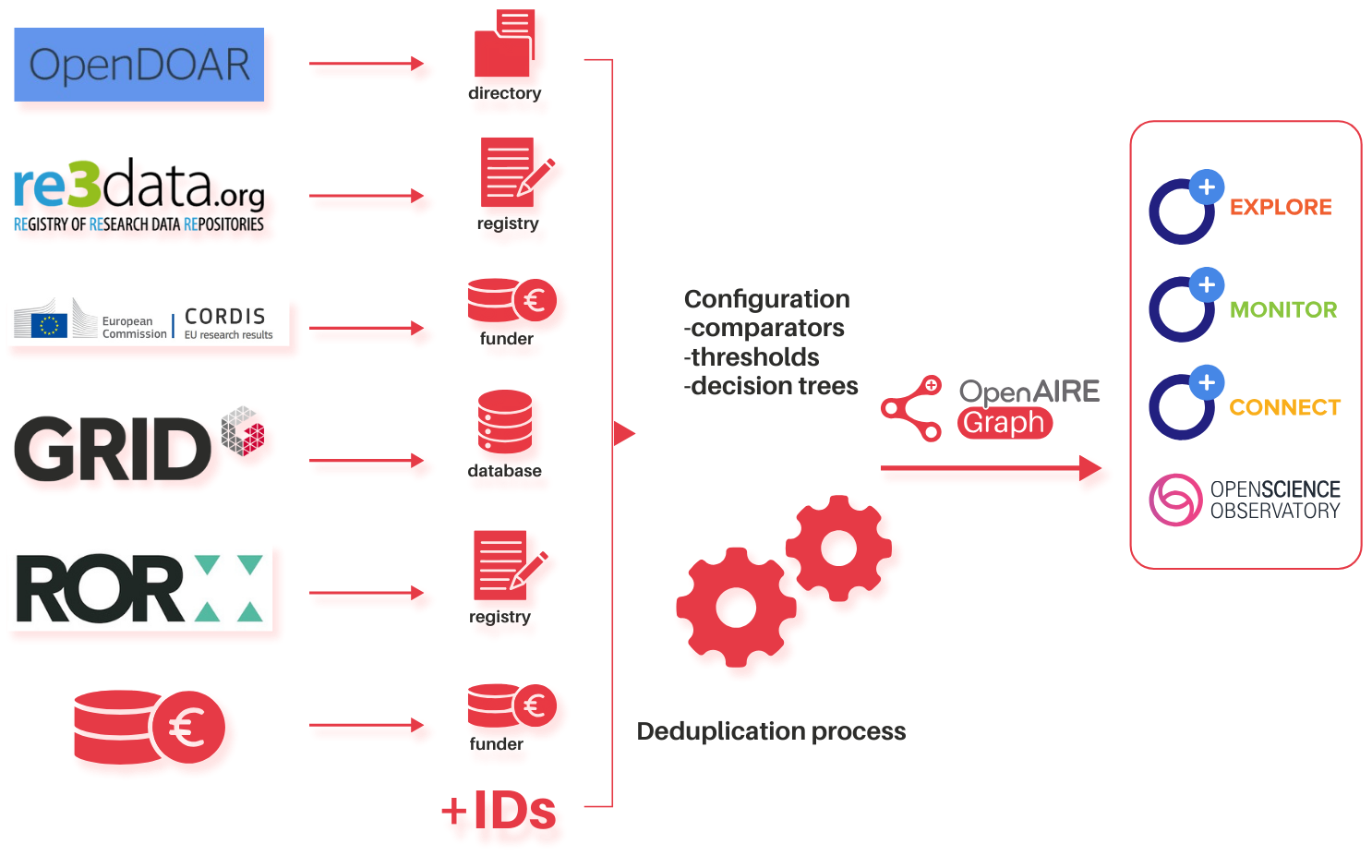 Data provision .pipeline.
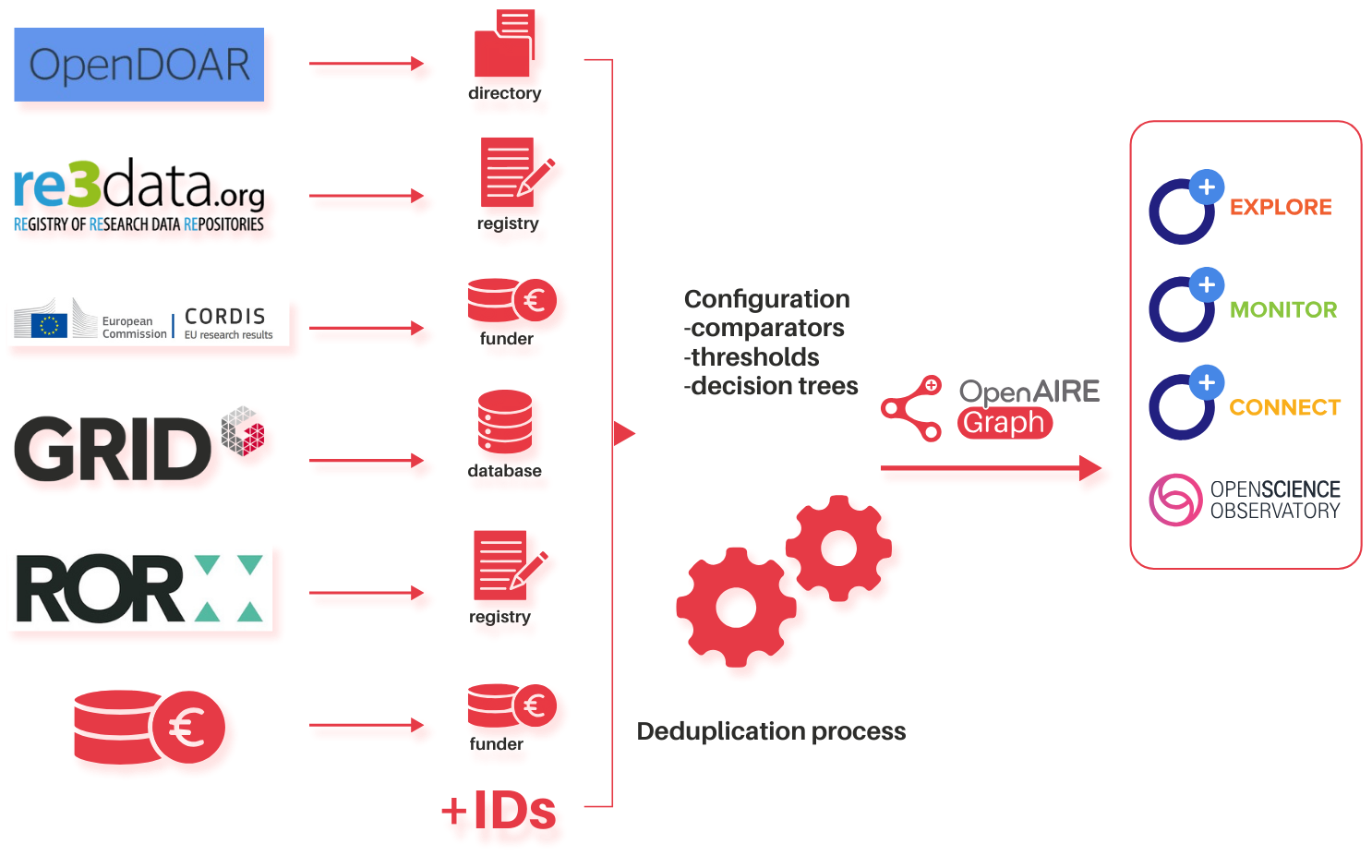 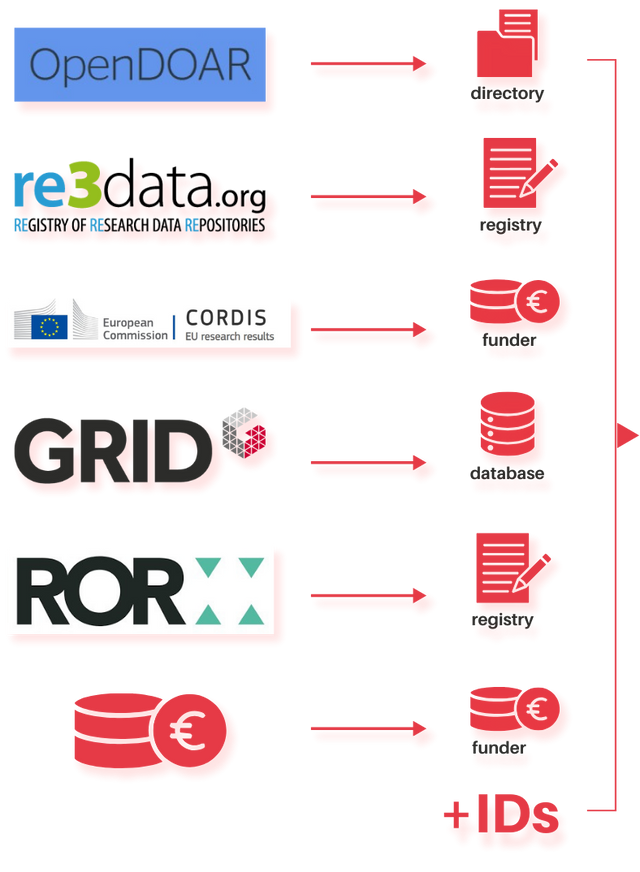 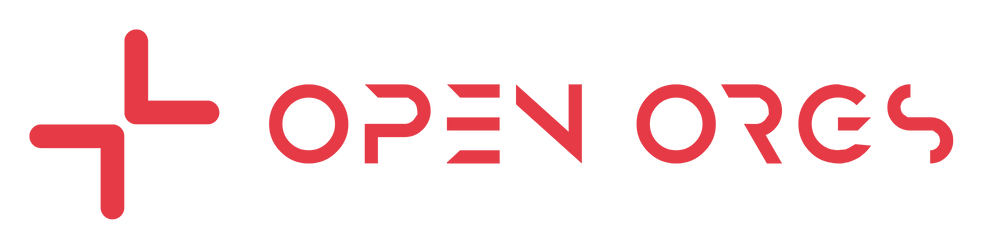 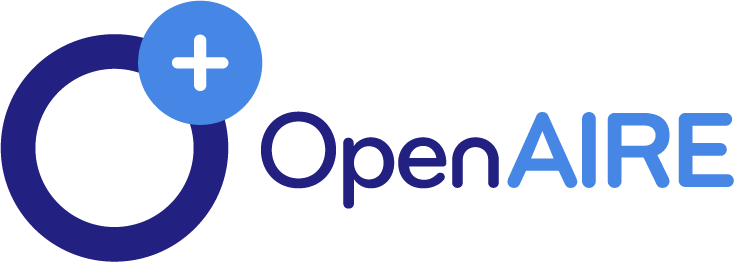 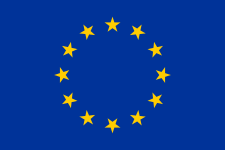 OpenOrgs Webinar: Curating Research-Performing Organisation Affiliations | April 9th, 2024
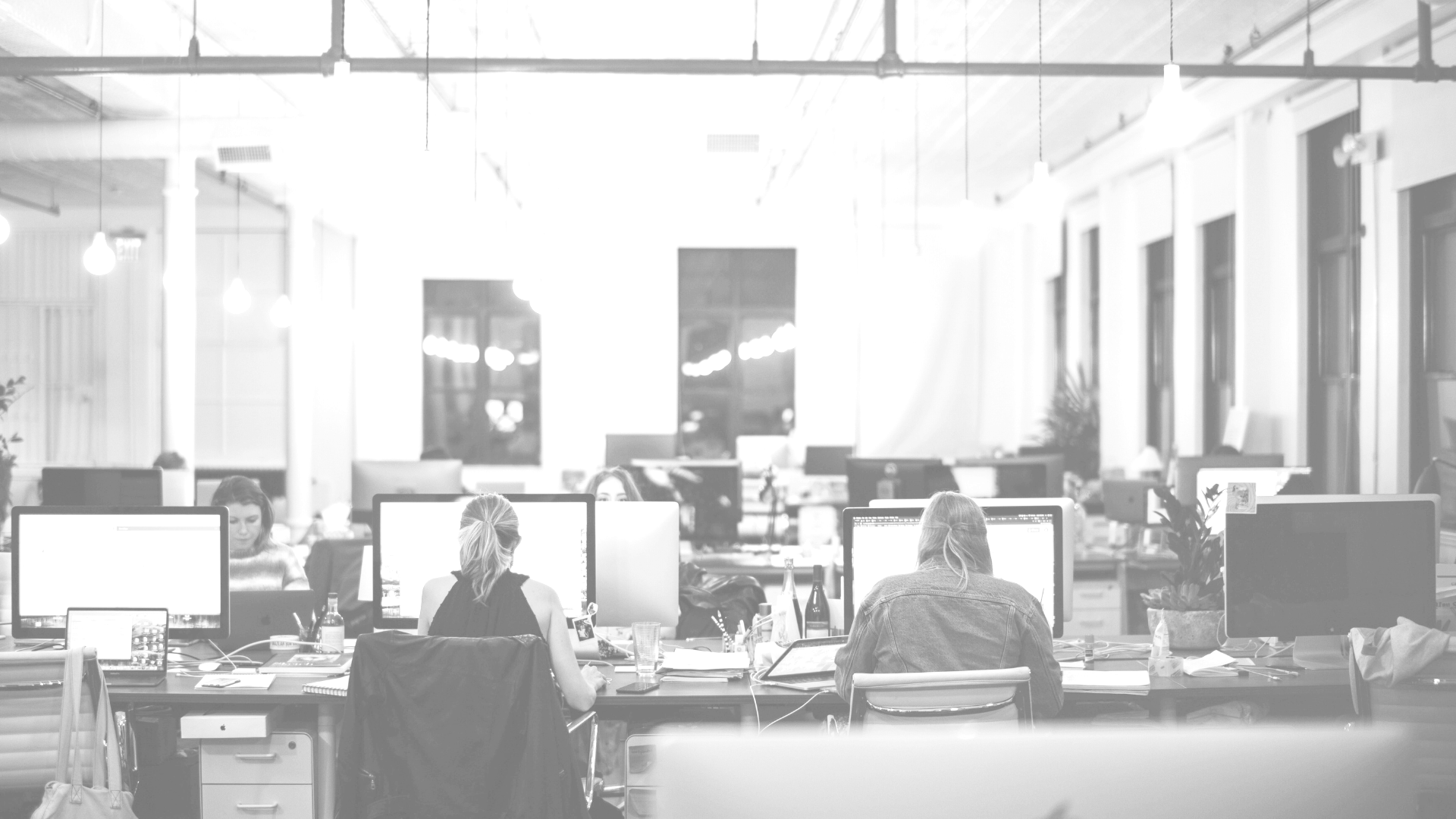 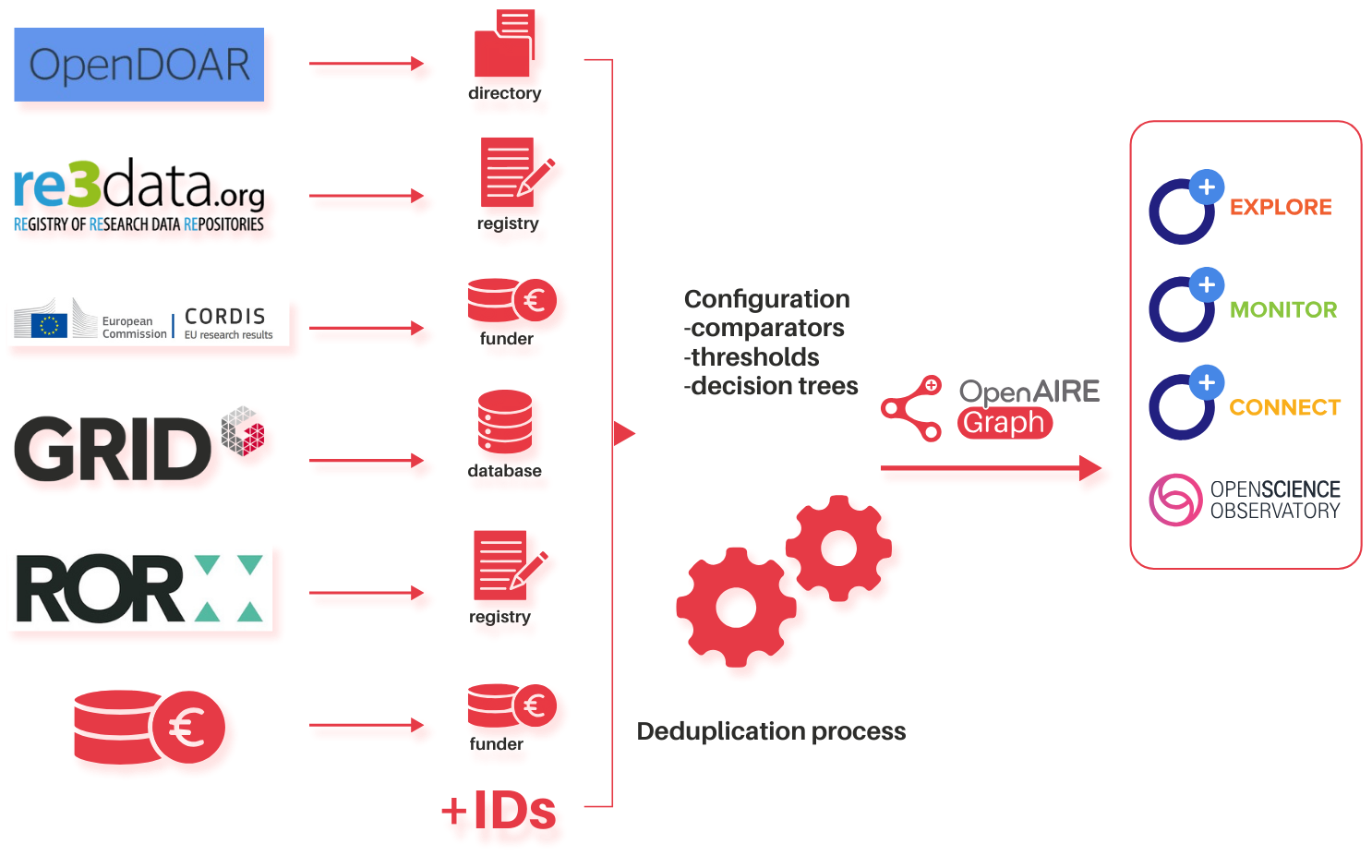 Data provision .pipeline.
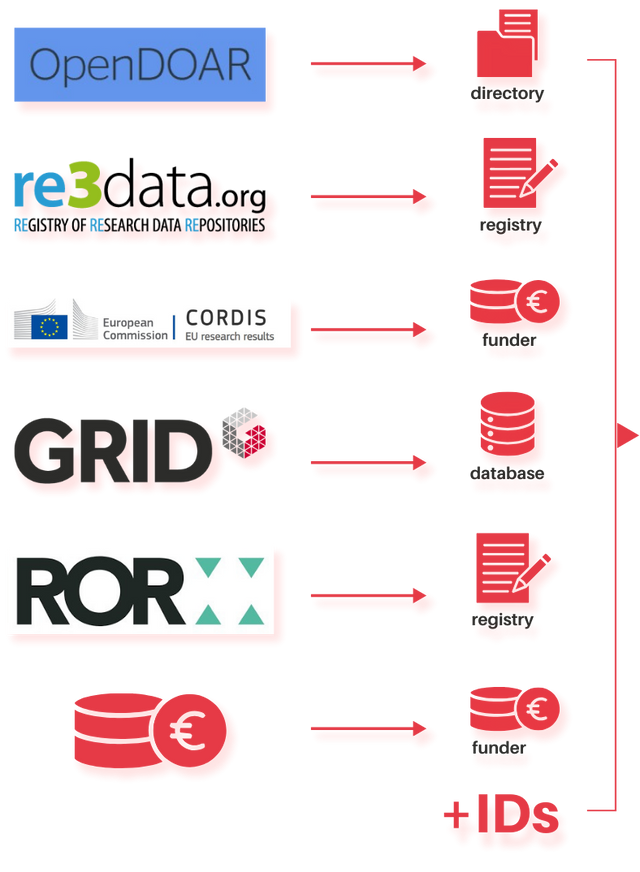 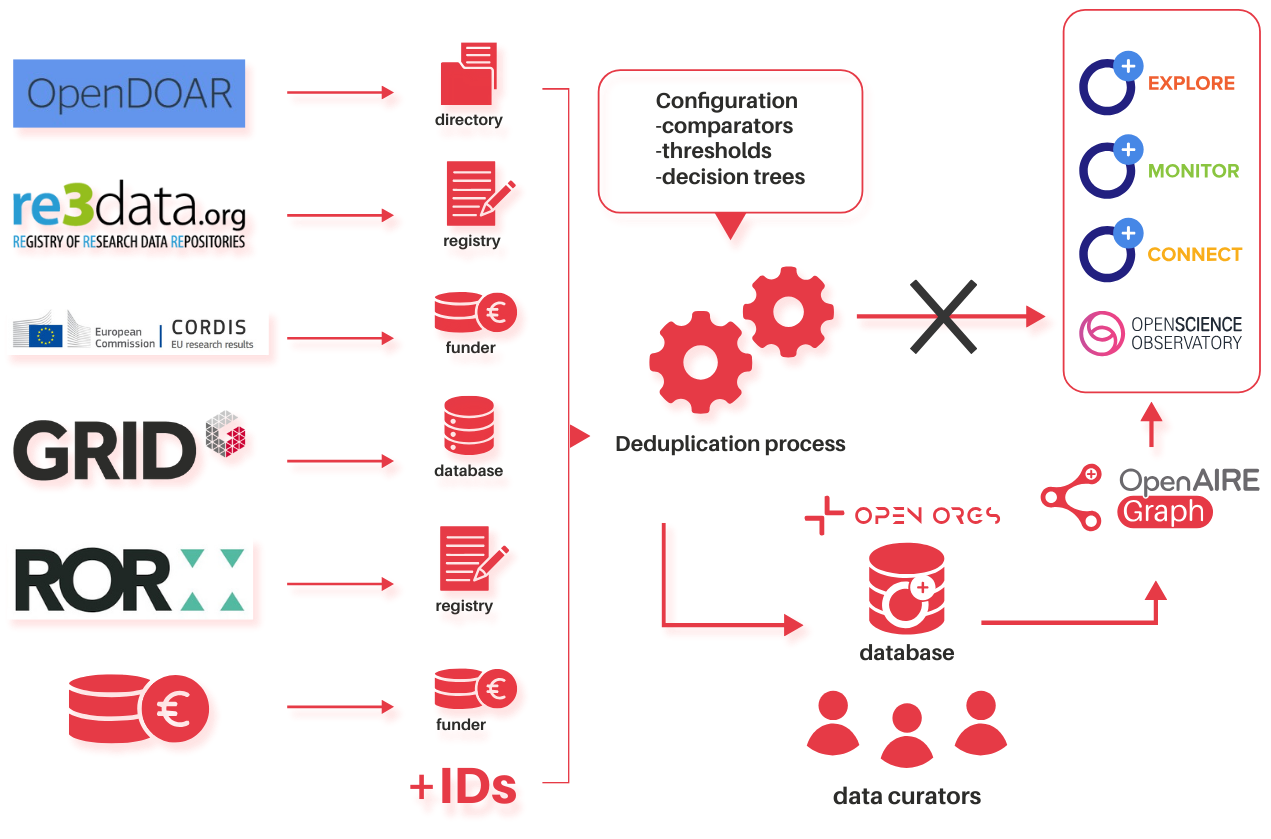 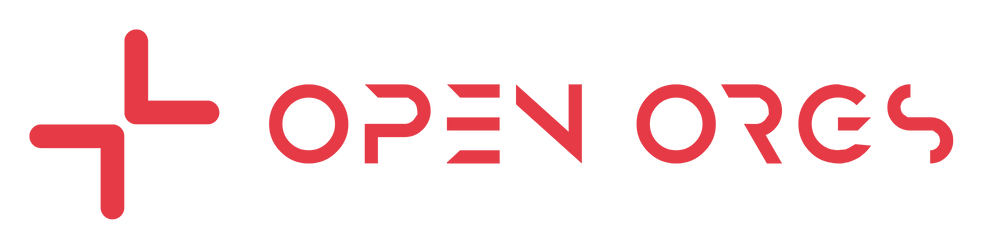 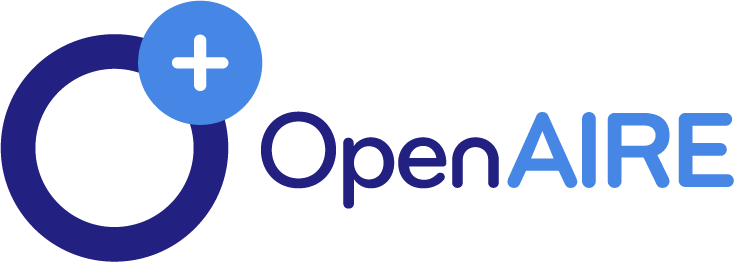 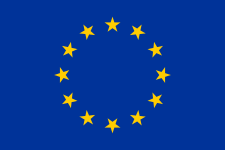 OpenOrgs Webinar: Curating Research-Performing Organisation Affiliations | April 9th, 2024
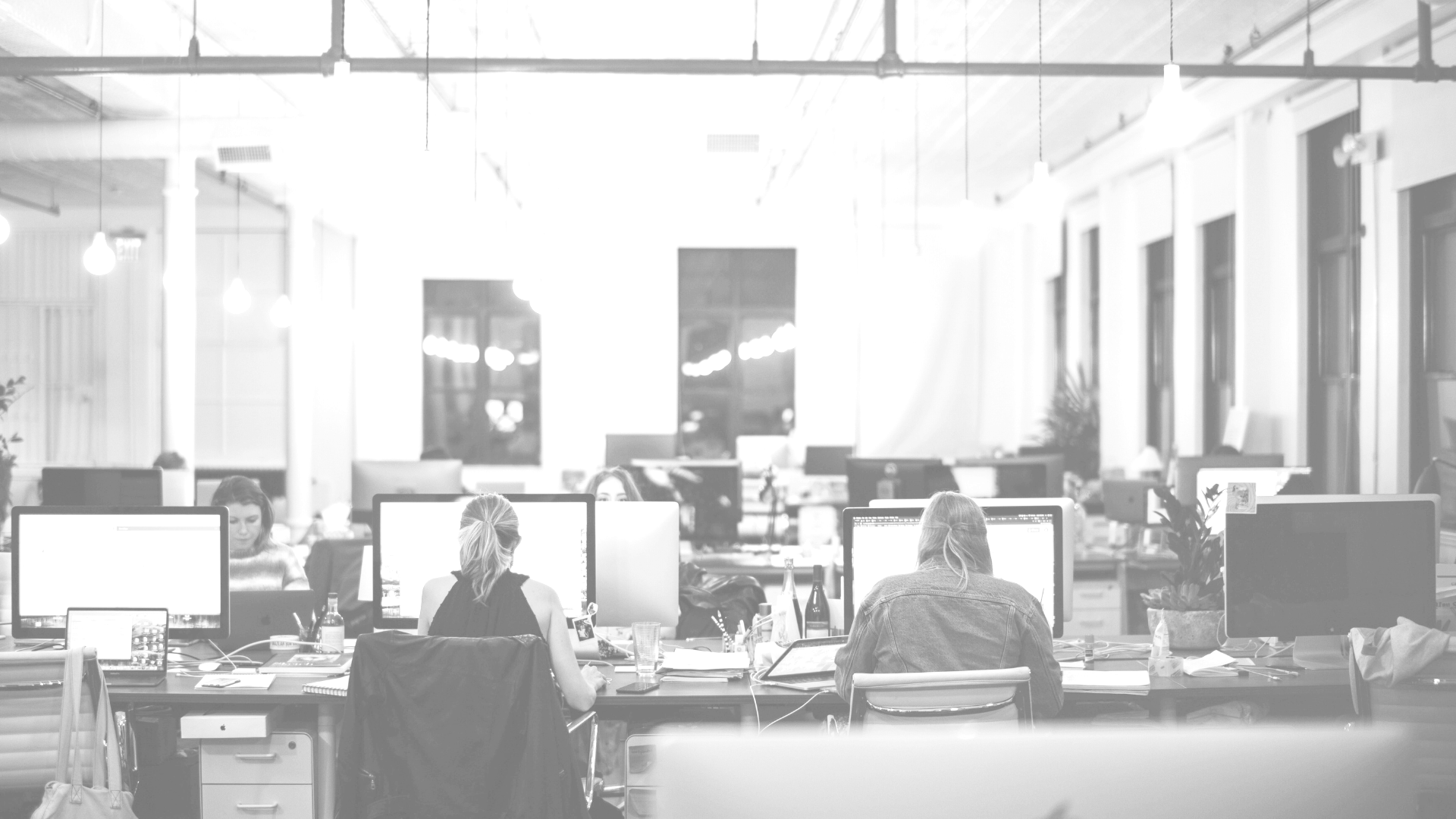 OpenAIRE  services  benefiting from organisation disambiguation
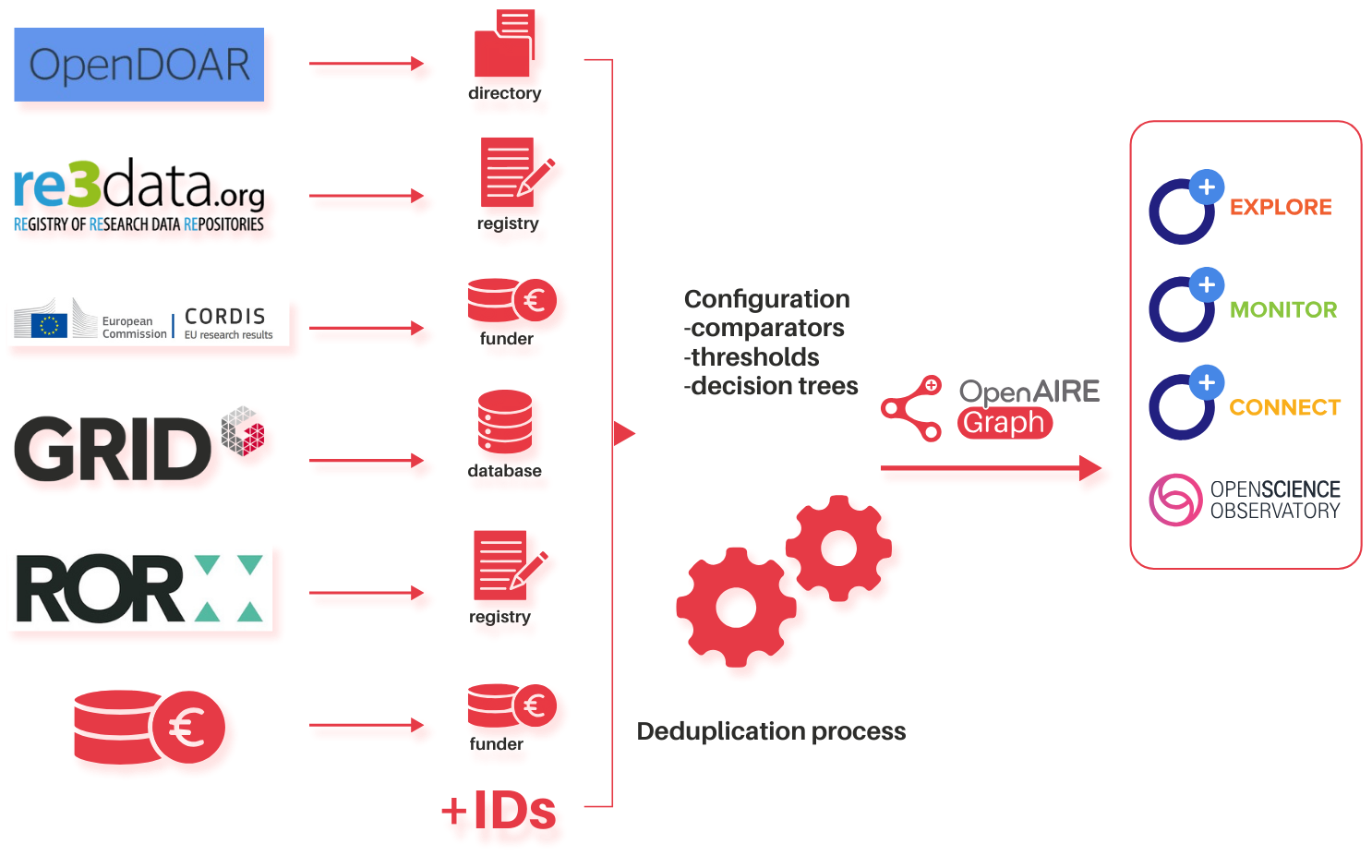 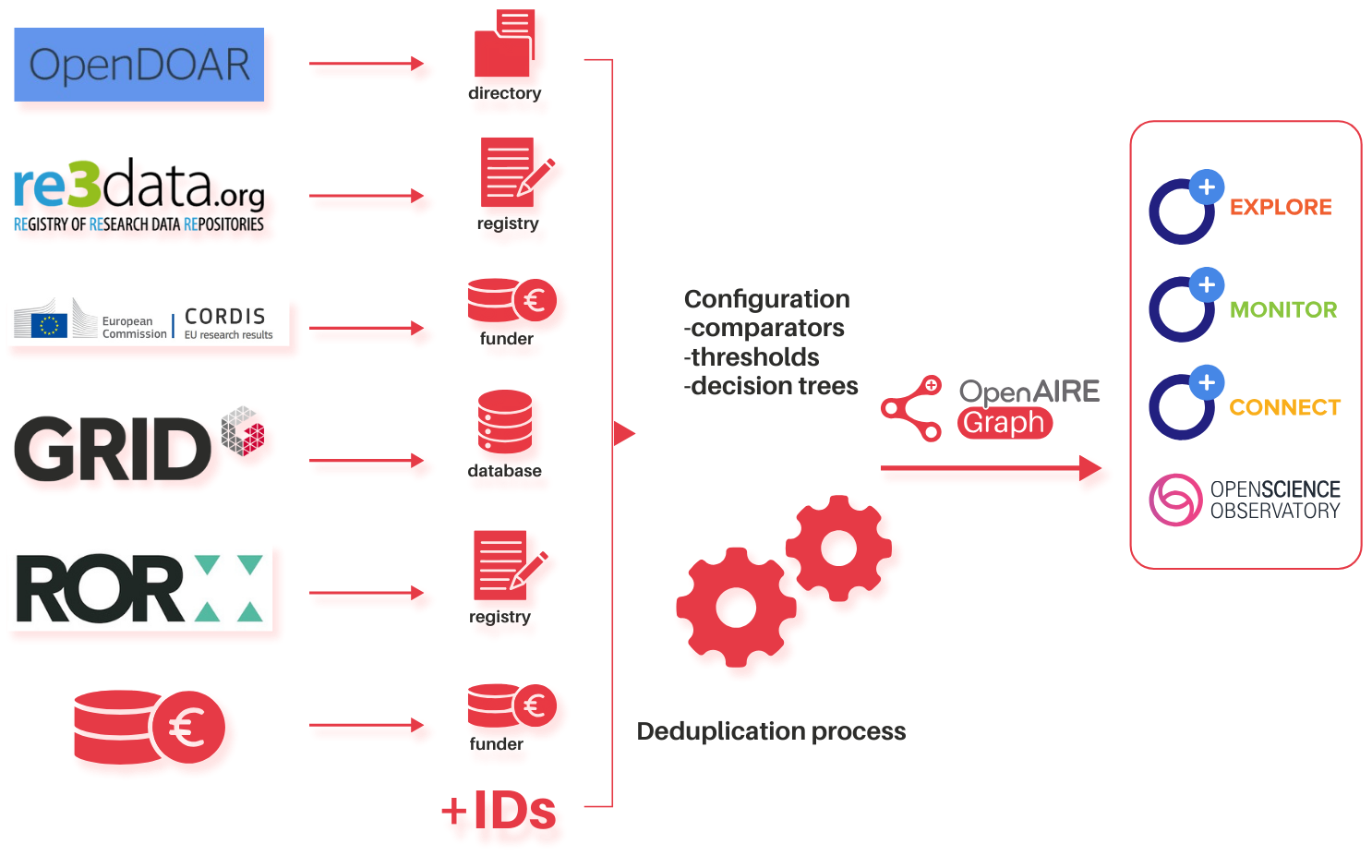 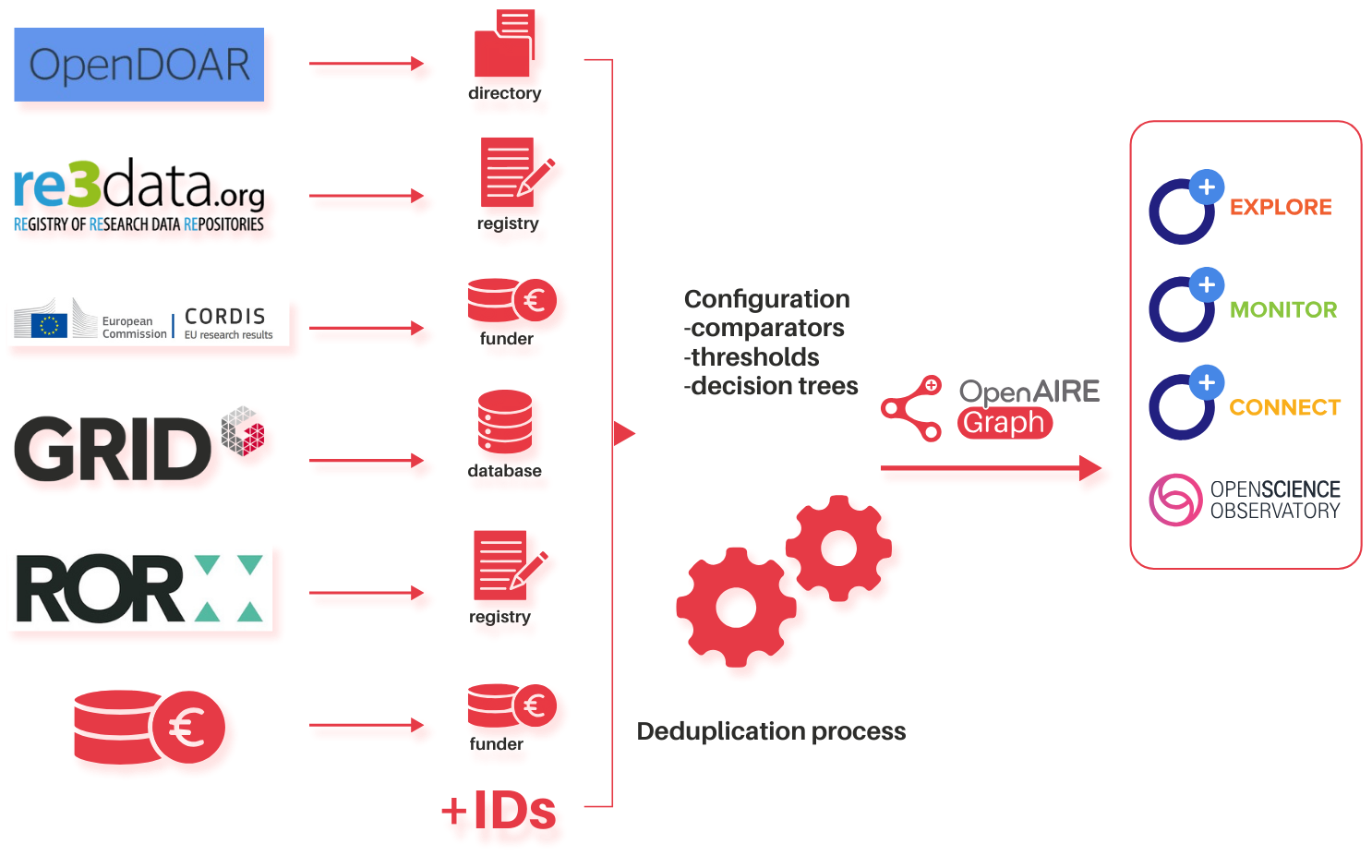 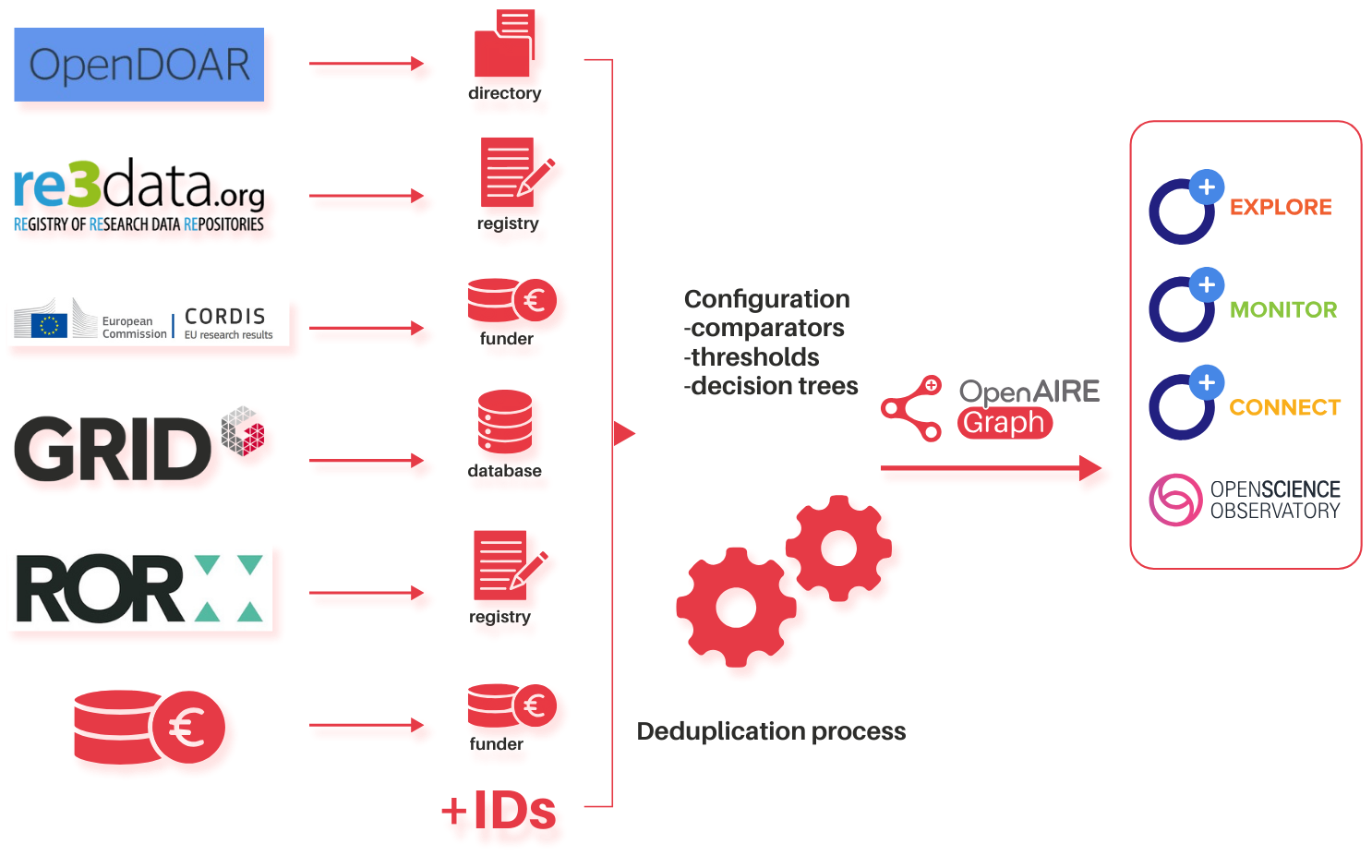 Provides access to millions of interlinked scholarly works, their citations and contextual information such as organisations, grants.
Enables institutions, universities, or lead teams on a scientific domain, to easily create, configure and manage, their own customised web portal that collects and shares research outcomes of their interest to their audiences.
Produces well-documented, timely and accurate monitoring indicators of research activities for funders, research initiatives and organisations, by creating personalised and on-demand online configurable dashboards.
Facilitates access to the Open Science indicators for policy makers, funders, organisations, by combining and visualising information from all over Europe.
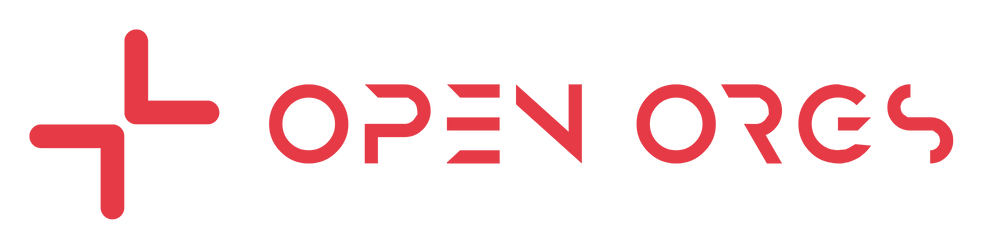 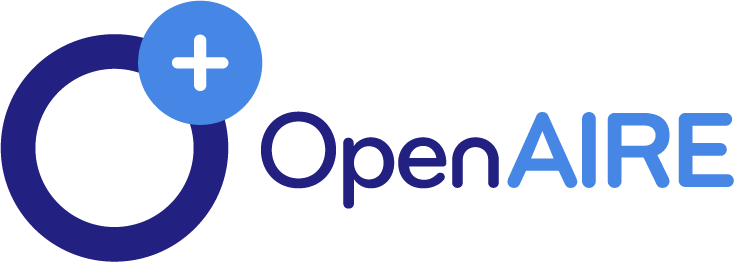 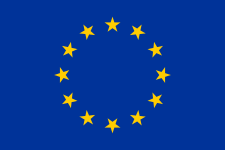 OpenOrgs Webinar: Curating Research-Performing Organisation Affiliations | April 9th, 2024
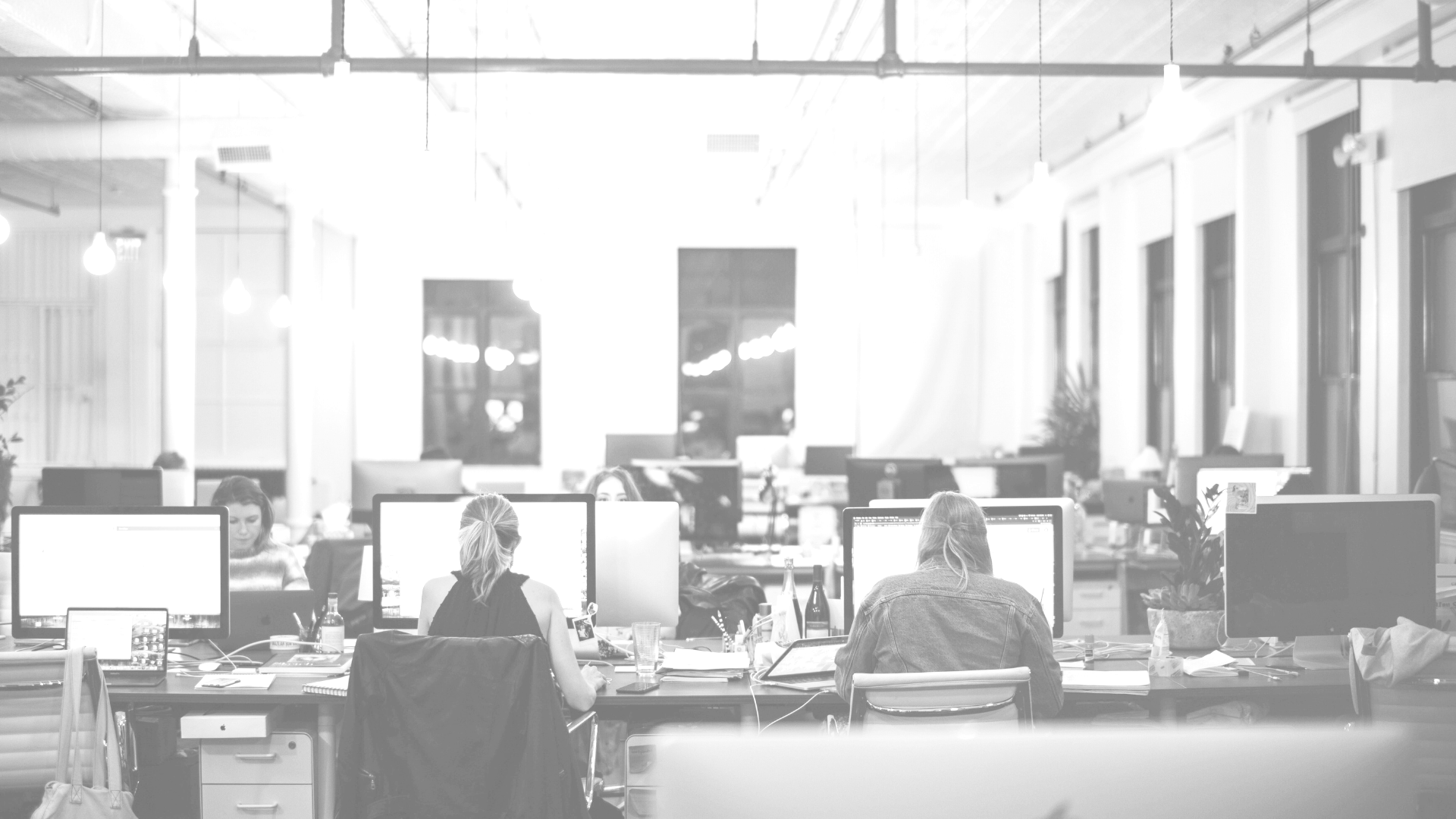 Metadata curation

In OpenOrgs data curators can enrich the metadata description of the organization entities, compensating the lack of information available from the sources and improving the discoverability / completeness of the organization records.
OpenOrgs  activity  pillars
03
Automatic suggestion of duplicates

The process for the automatic identification of possible duplicates will periodically produce new suggestions for the data curators.
02
Manual management of duplicates

Deciding whether two or more digital representations are duplicates of the same object can be a task that only humans can carry out precisely. The OpenOrgs tool allows data curator to manage the ambiguities in the data lack of the organization mentions aggregated by OpenAIRE.
01
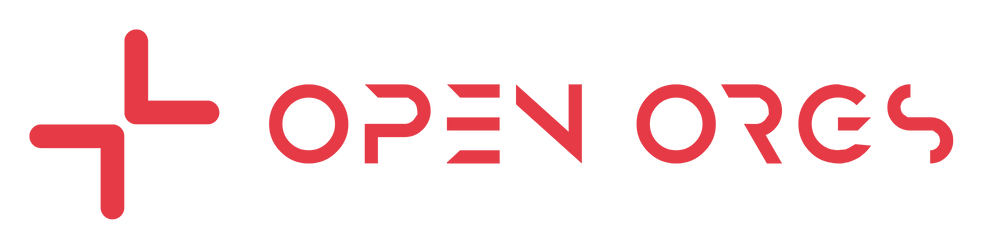 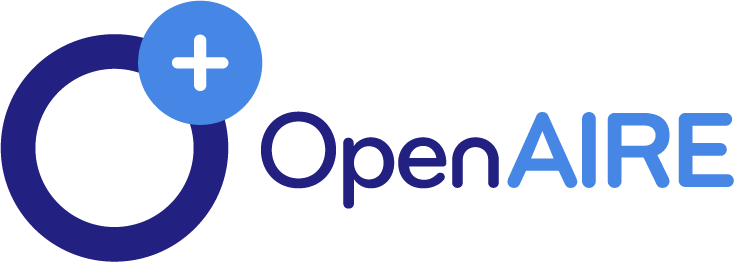 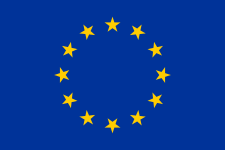 OpenOrgs Webinar: Curating Research-Performing Organisation Affiliations | April 9th, 2024
Check out the new website!
openorgs .openaire.eu
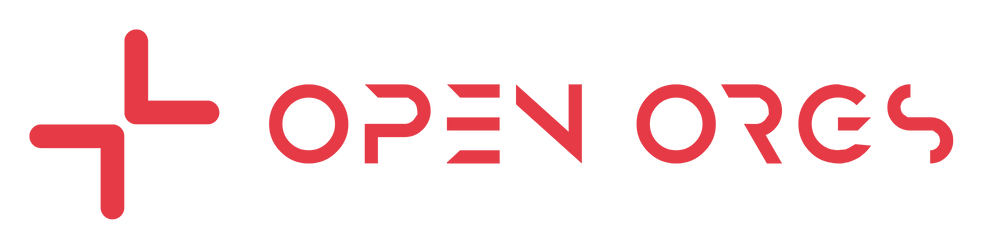 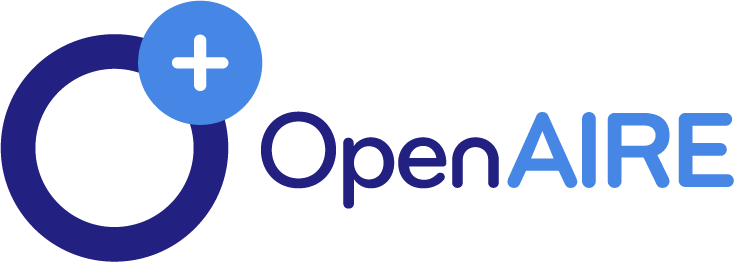 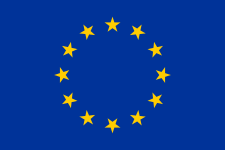 OpenOrgs Webinar: Curating Research-Performing Organisation Affiliations | April 9th, 2024
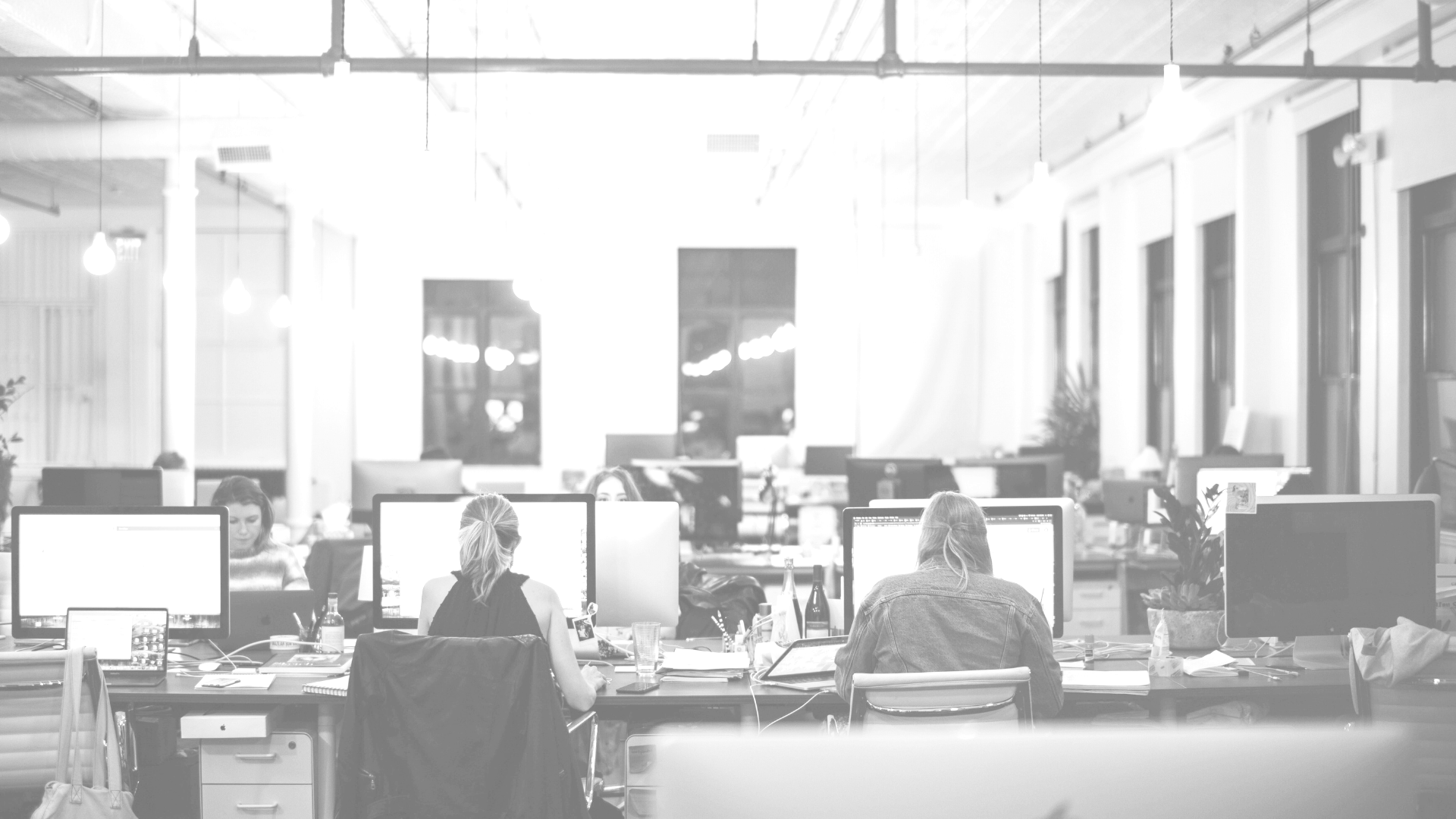 HOW CAN  YOU  HELP?
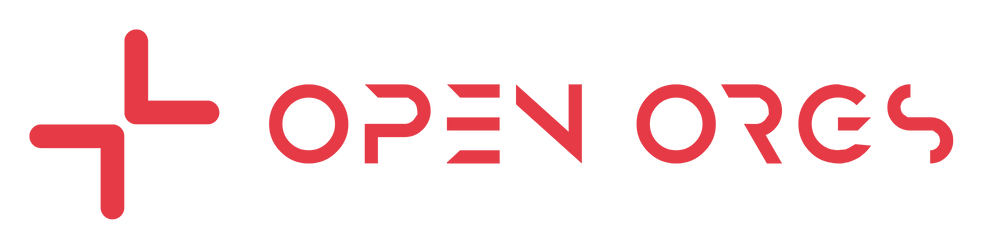 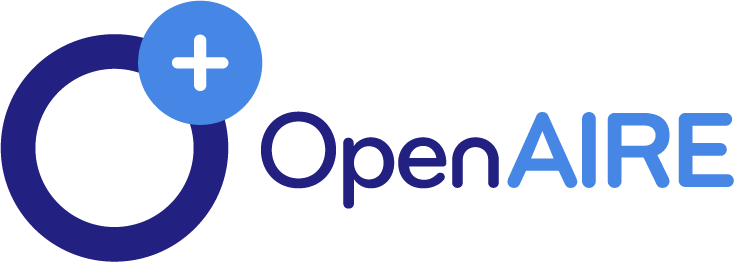 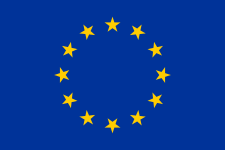 OpenOrgs Webinar: Curating Research-Performing Organisation Affiliations | April 9th, 2024
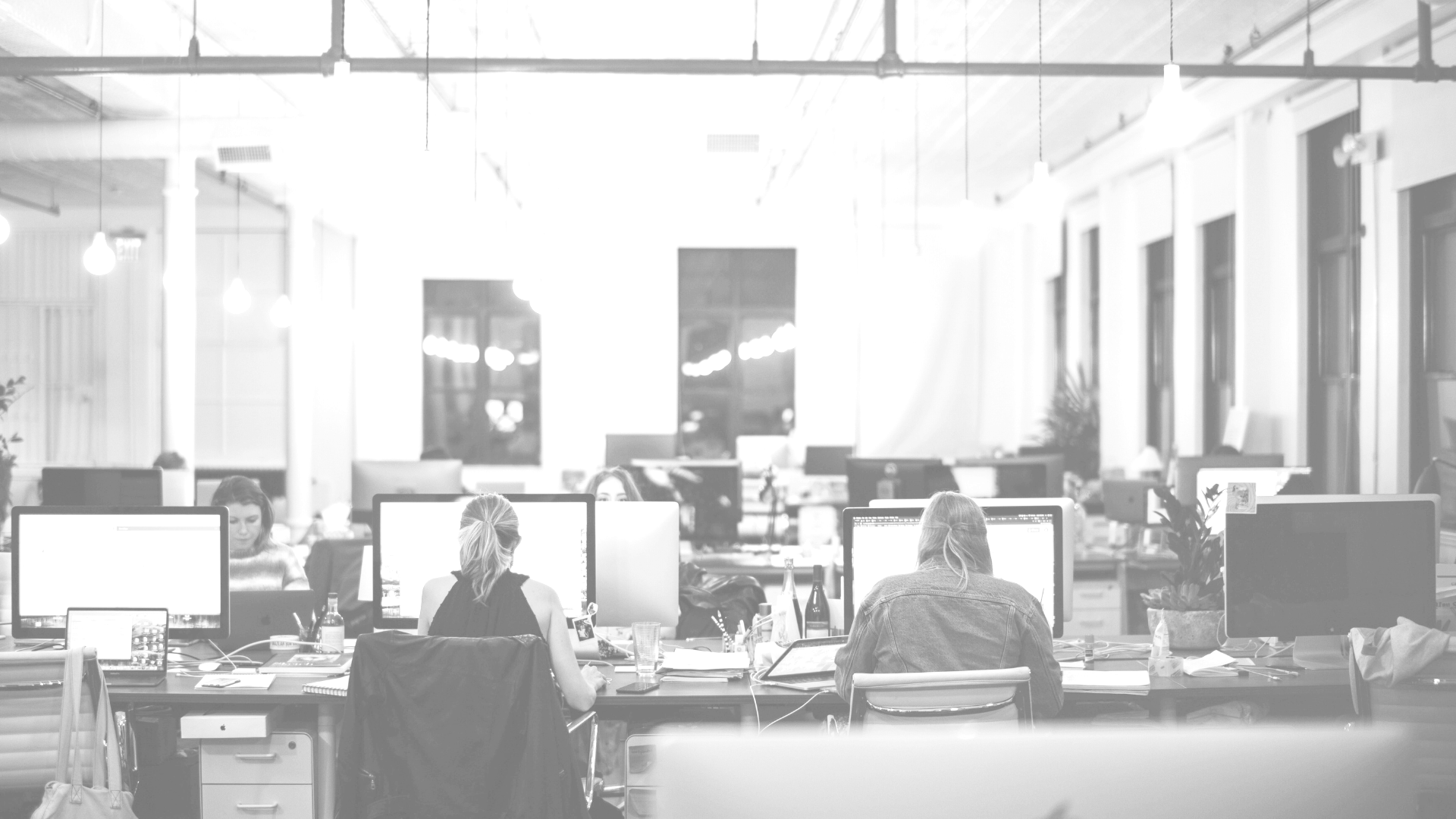 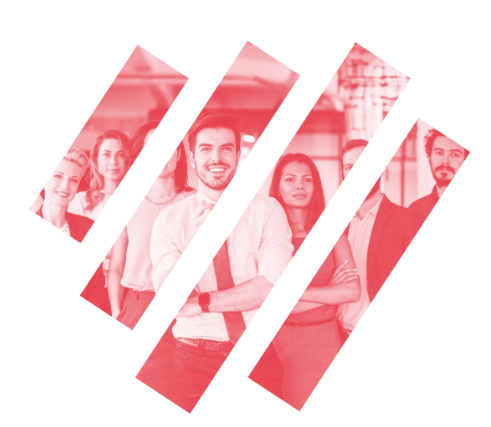 Curating and enriching metadata for organisations
Identifying and resolving duplicates.
Adding parent-child relations (if any). 
Approving organisations and providing them with stable OpenOrgs IDs.
Adding new organisations to the OpenOrgs database.
Documenting insights in the notes section.
Resolving conflicts; merging and distinguishing.
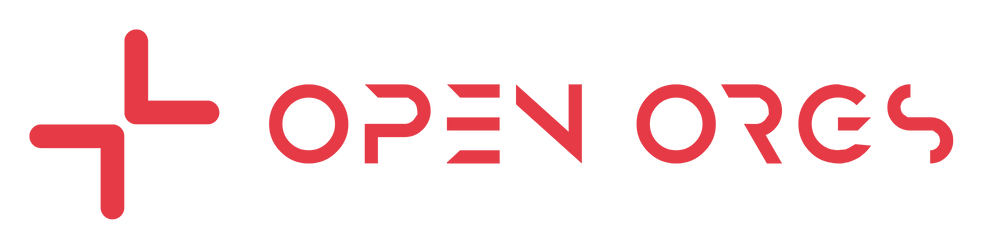 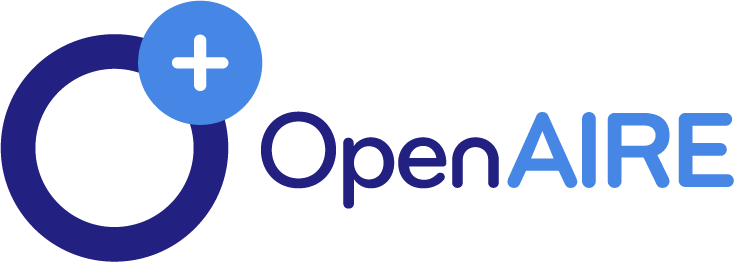 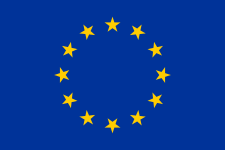 OpenOrgs Webinar: Curating Research-Performing Organisation Affiliations | April 9th, 2024
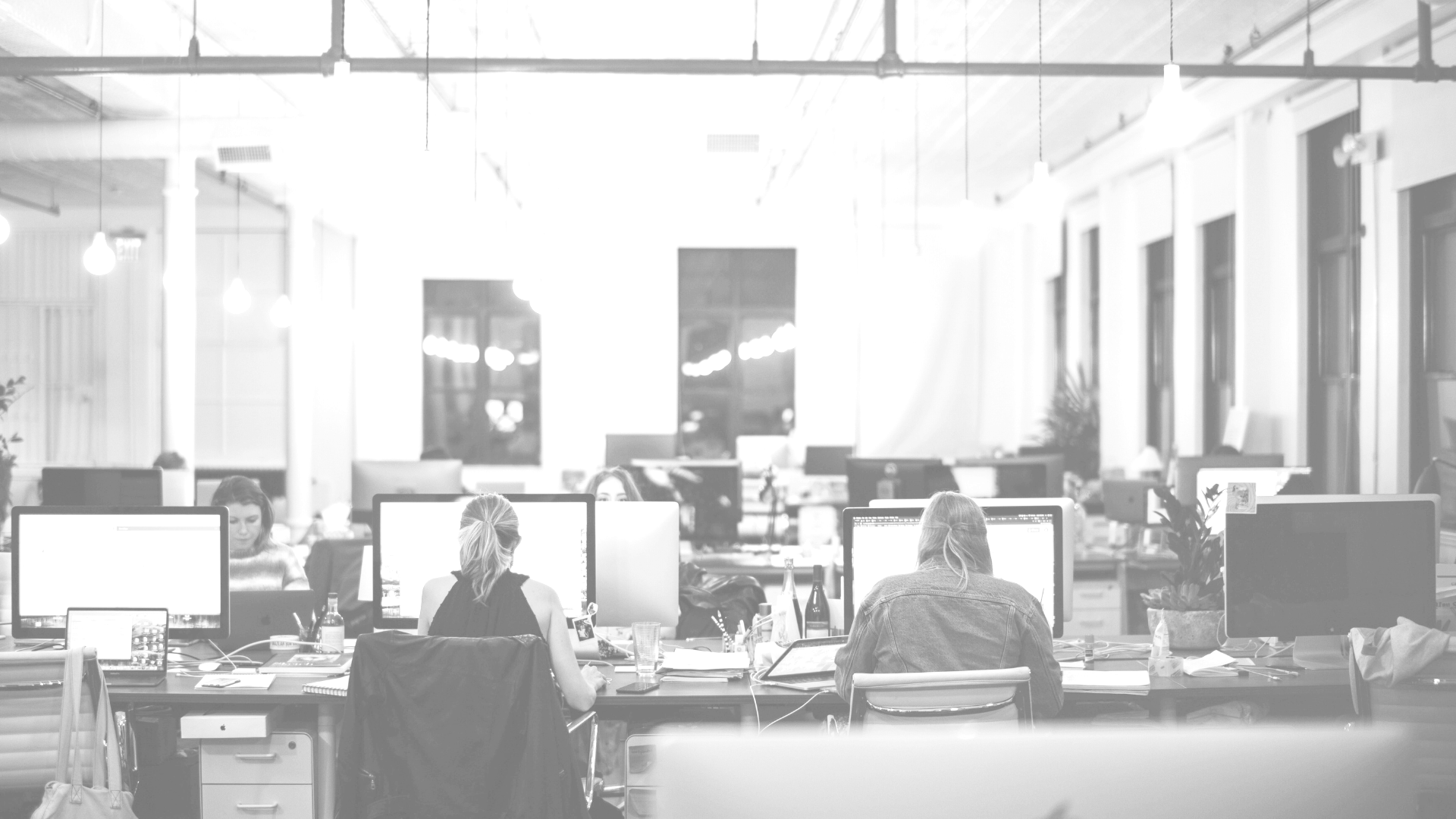 Curator  ROLES.
USER
Scope of data curation is limited to a set of countries.
Editing and enriching the metadata of organisations.
Approval of suggestions from the automated duplicate identification.
Creation of a new Organisation (requires national admin approval).
NATIONAL ADMIN
Scope of data curation is limited to a set of countries.
Editing and enriching the metadata of organisations.
Giving final approval to new organisations, granting them official OpenOrgs IDs.
Managing user access and permissions within their nation.
Resolving any conflicts that occur.
Making decisions on suggested organisations to finalize their approval status.
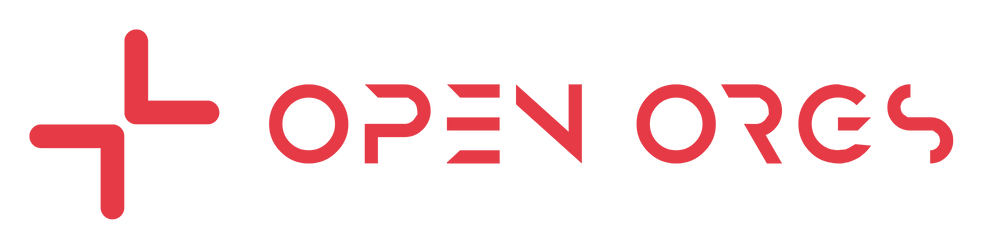 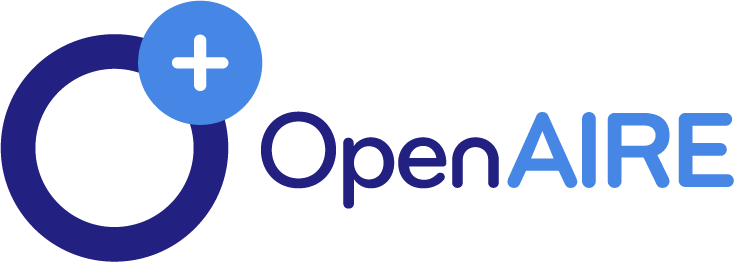 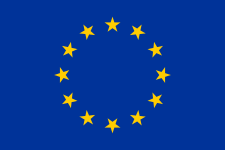 OpenOrgs Webinar: Curating Research-Performing Organisation Affiliations | April 9th, 2024
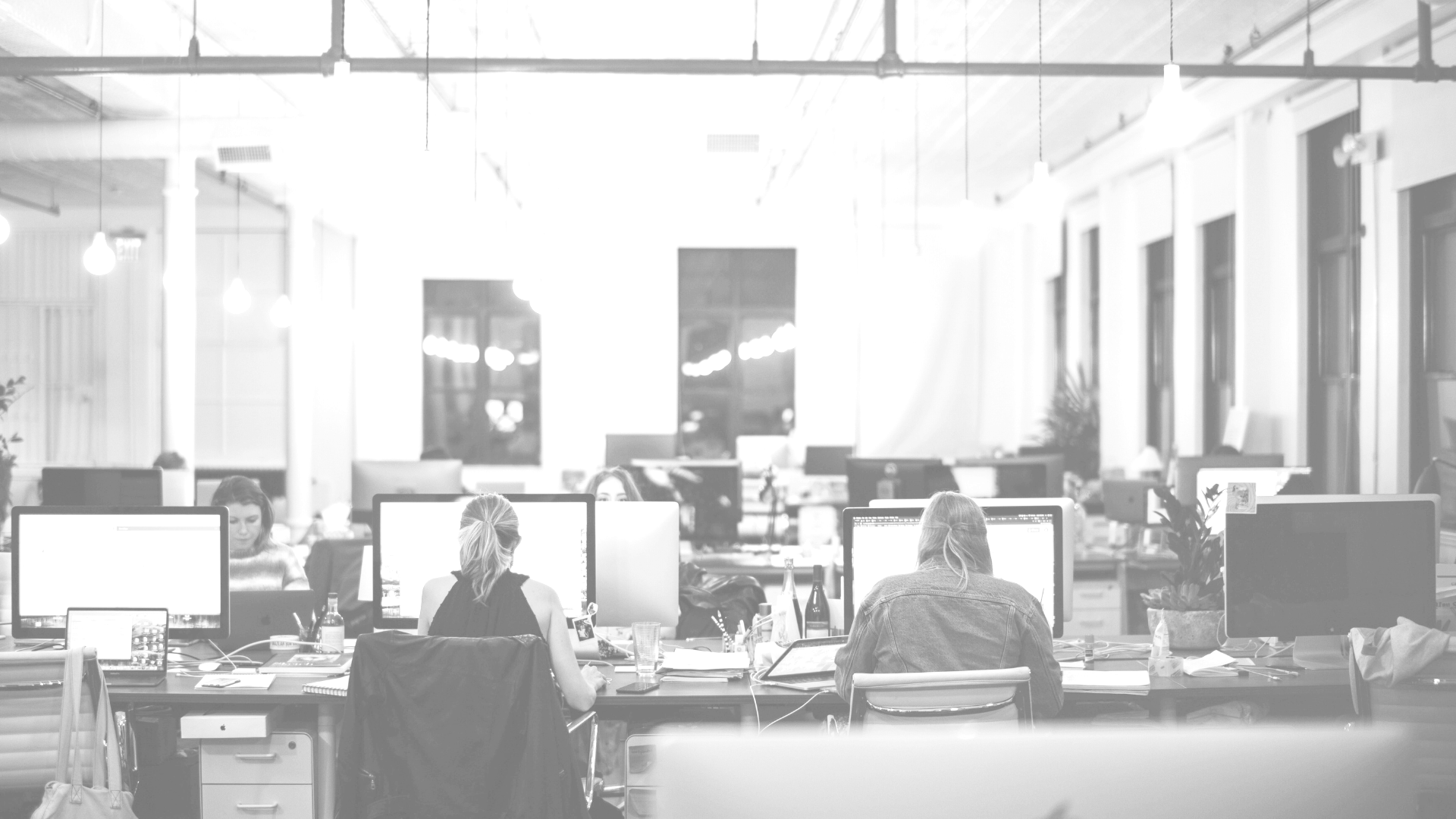 Why we need  YOU. ?
Knowledge of the country's research landscape.
Enhancing the OpenAIRE platforms.
Maintain up-to-date and precise information.
Increase the visibility of research outputs, projects, and datasets.
Simplify adherence to open access regulations, promoting greater transparency and accessibility in research.
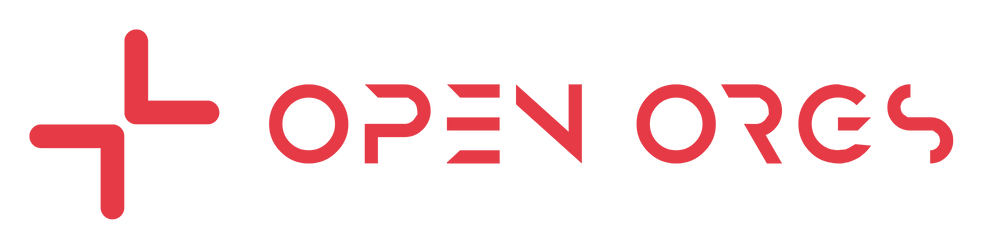 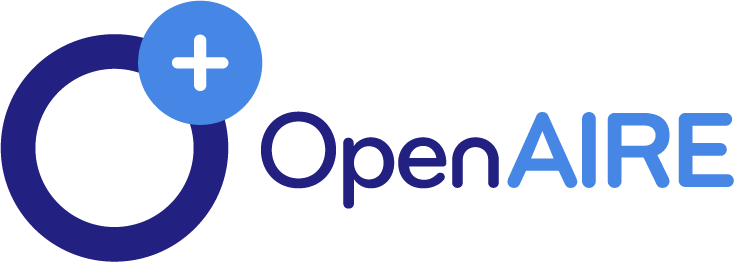 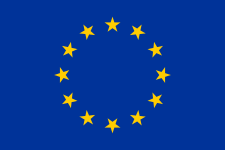 OpenOrgs Webinar: Curating Research-Performing Organisation Affiliations | April 9th, 2024
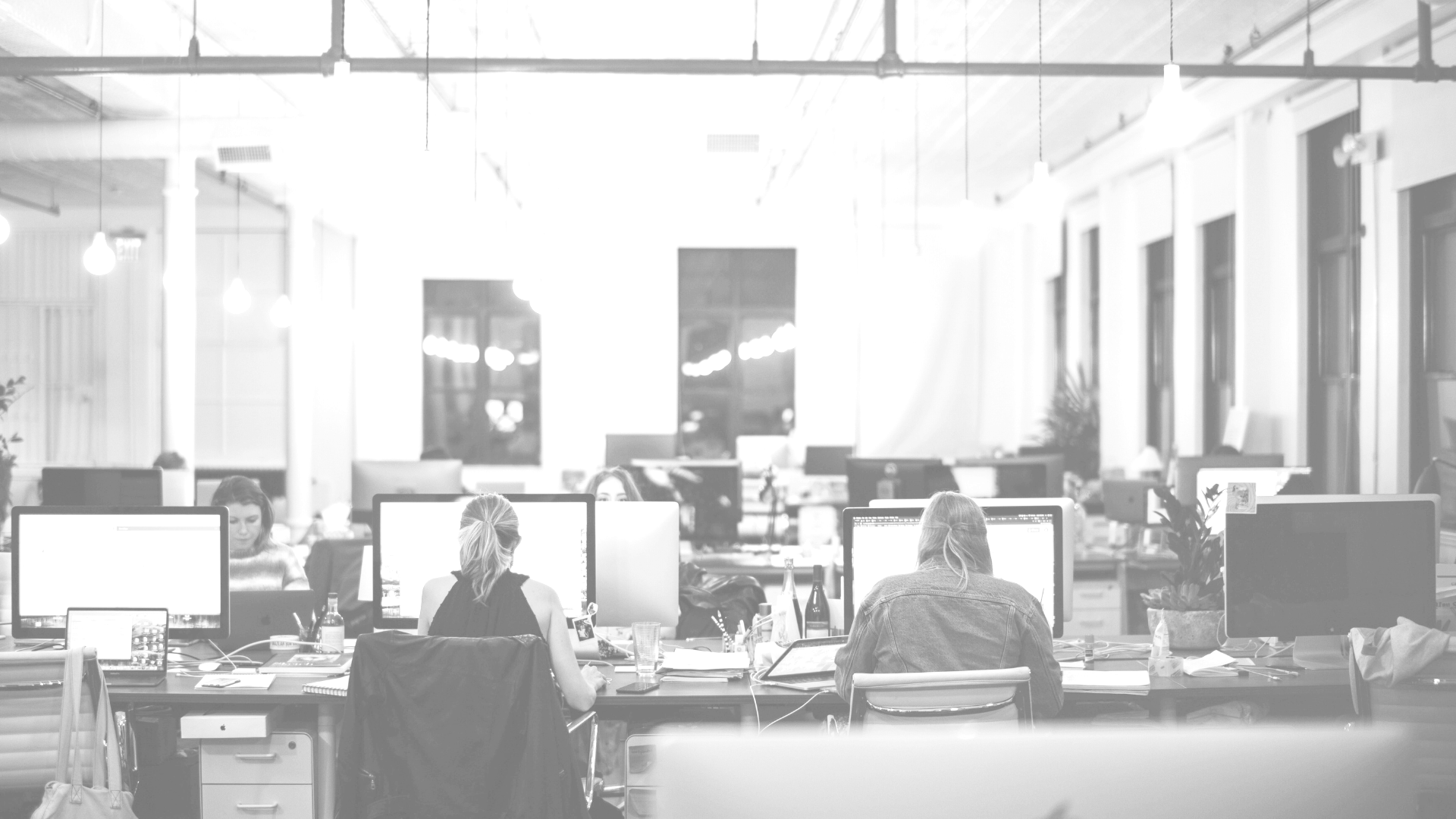 Skills. of a Data Curator
Specialized skills:
Expertise in research organisations within their chosen country
Knowledge of major research institutions and universities
Awareness of the research structure and organisation in their country
Familiarity with national or regional research information systems
General skills:
Attention to detail
Strong data management skills
Analytical abilities
Technical proficiency
Problem-solving skills
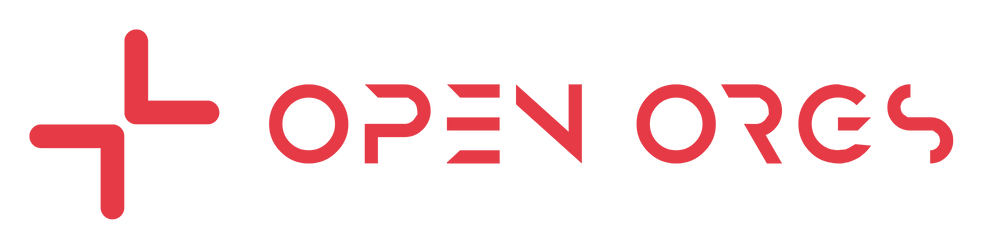 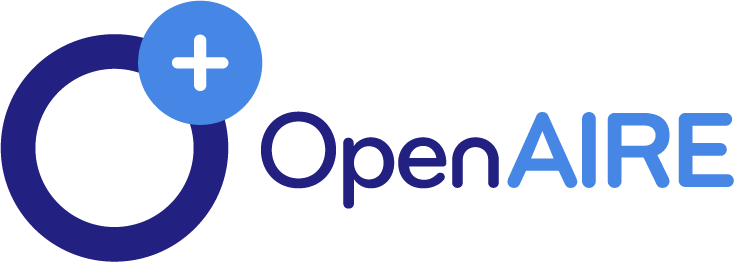 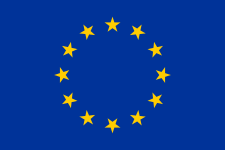 OpenOrgs Webinar: Curating Research-Performing Organisation Affiliations | April 9th, 2024
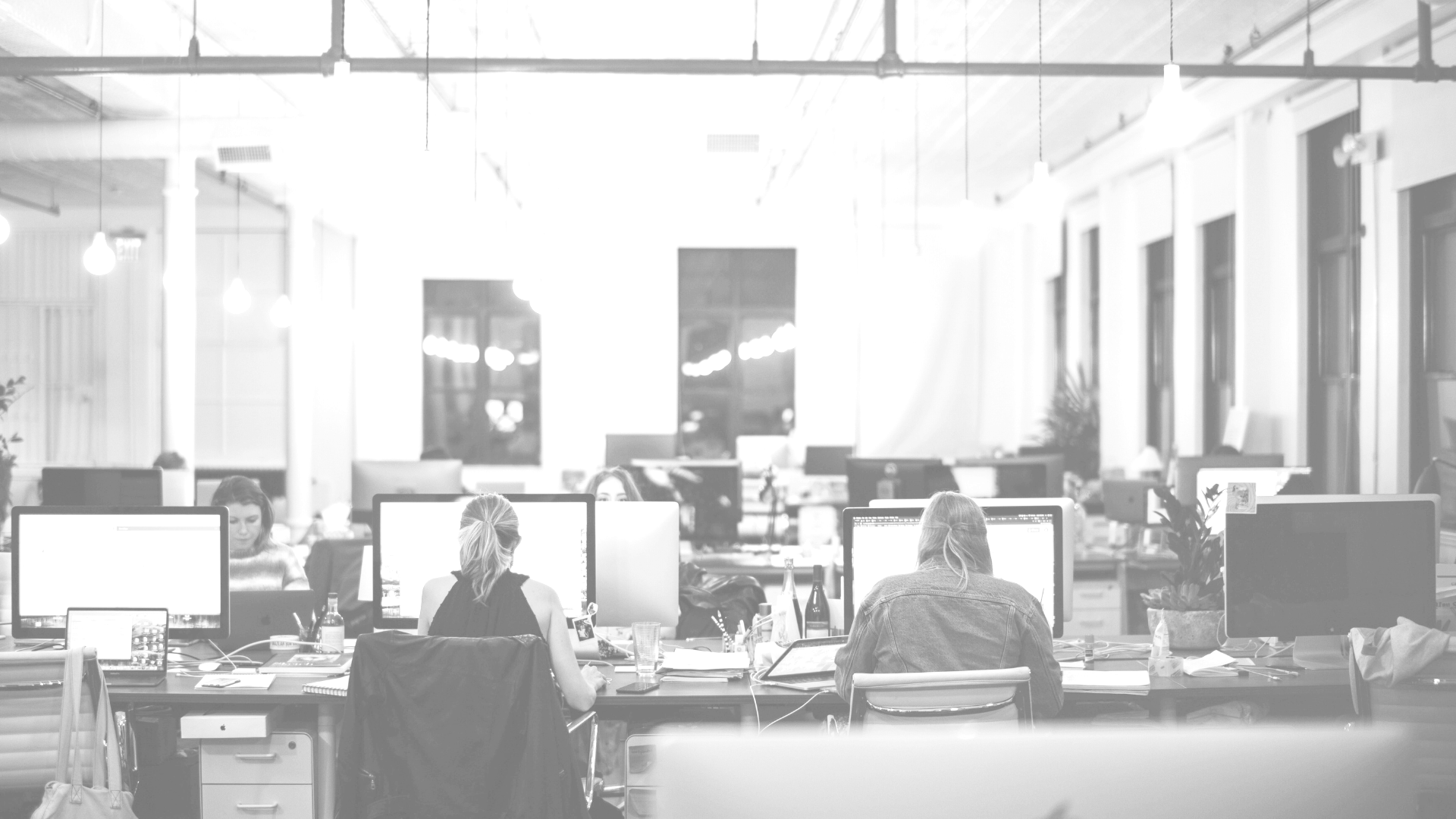 Skills. of a Data Curator
Specialized skills:
Expertise in research organisations within their chosen country
Knowledge of major research institutions and universities
Awareness of the research structure and organisation in their country
Familiarity with national or regional research information systems
General skills:
Attention to detail
Strong data management skills
Analytical abilities
Technical proficiency
Problem-solving skills
This sounds like you? 

Join our team as a data curator!
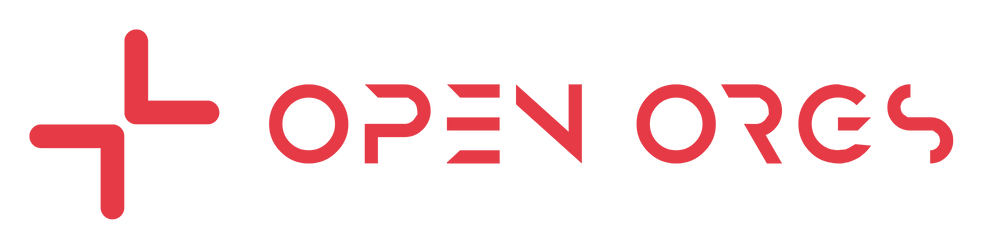 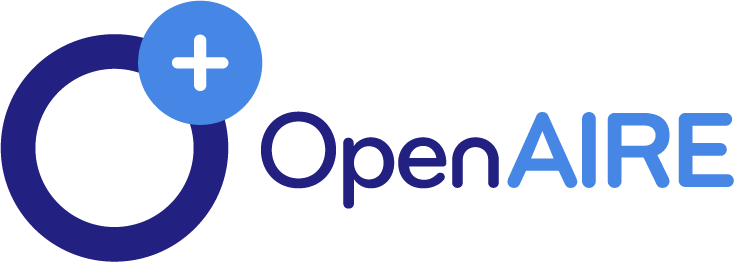 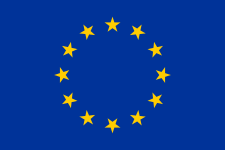 OpenOrgs Webinar: Curating Research-Performing Organisation Affiliations | April 9th, 2024
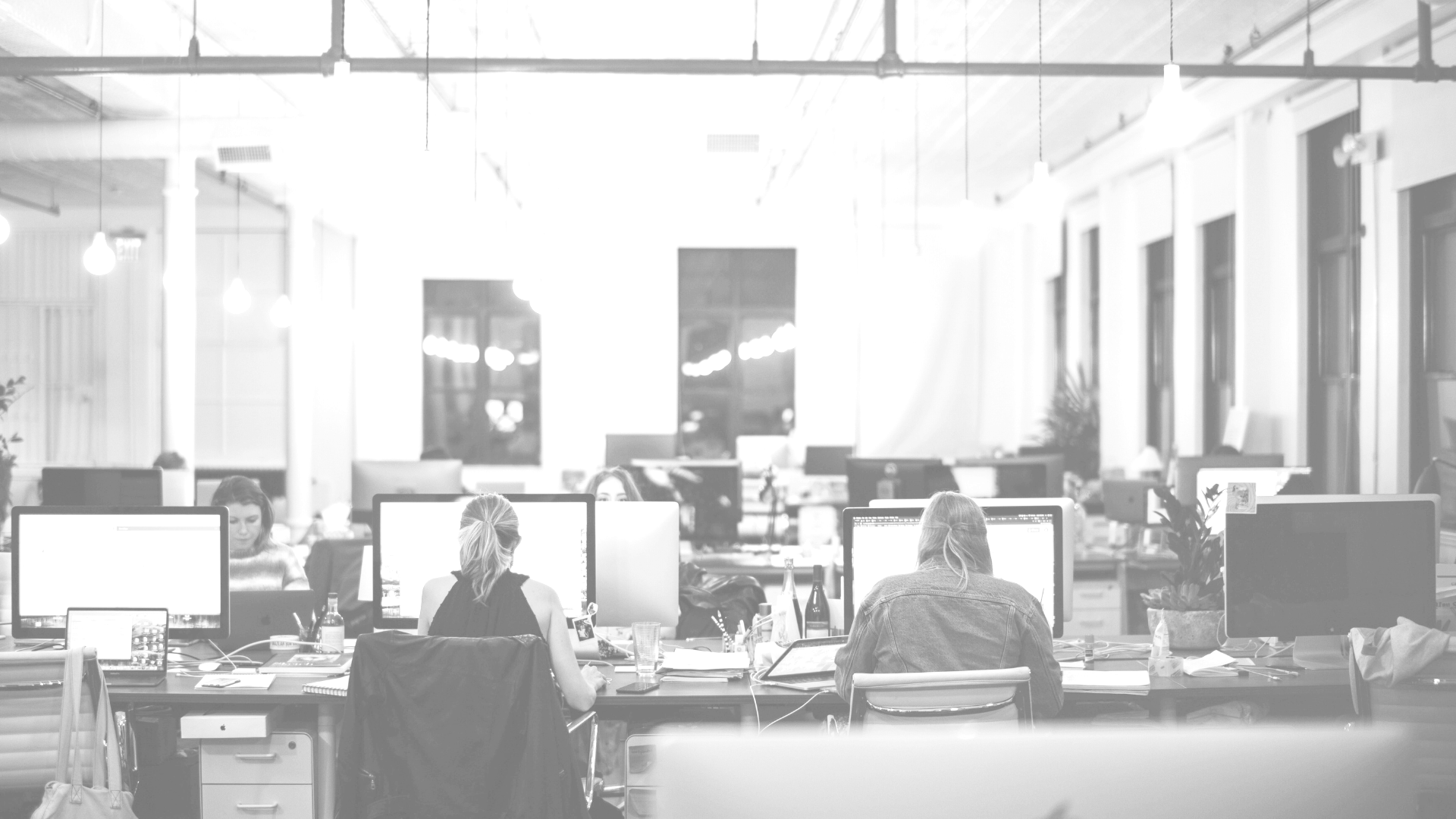 How to  become. a Data Curator?
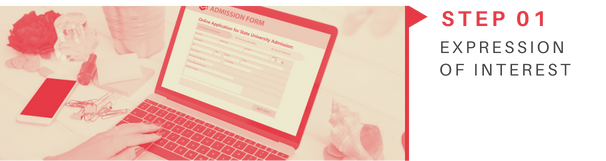 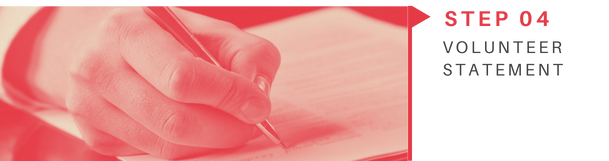 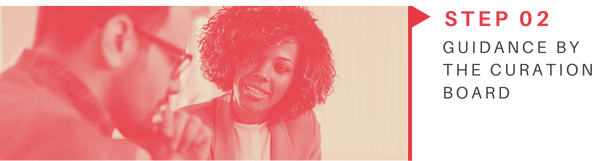 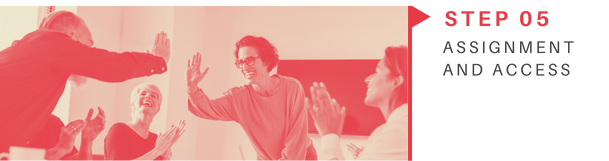 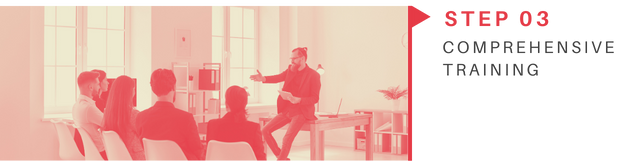 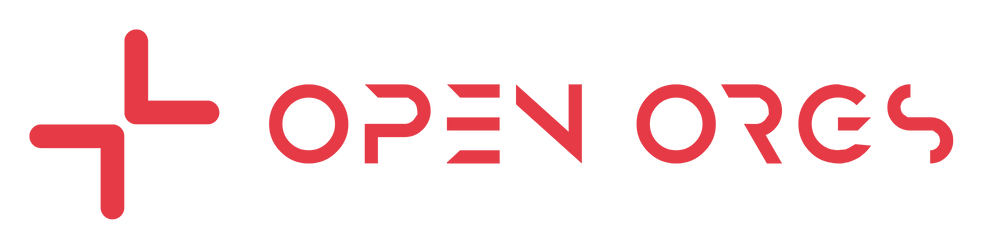 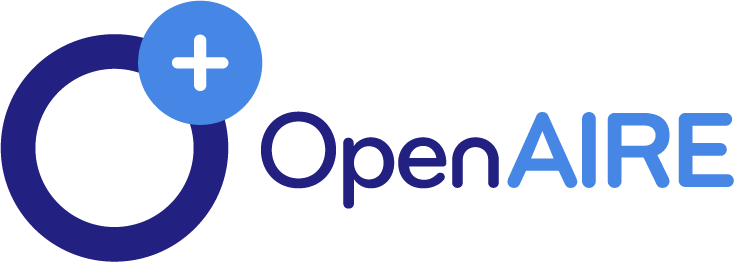 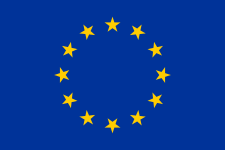 OpenOrgs Webinar: Curating Research-Performing Organisation Affiliations | April 9th, 2024
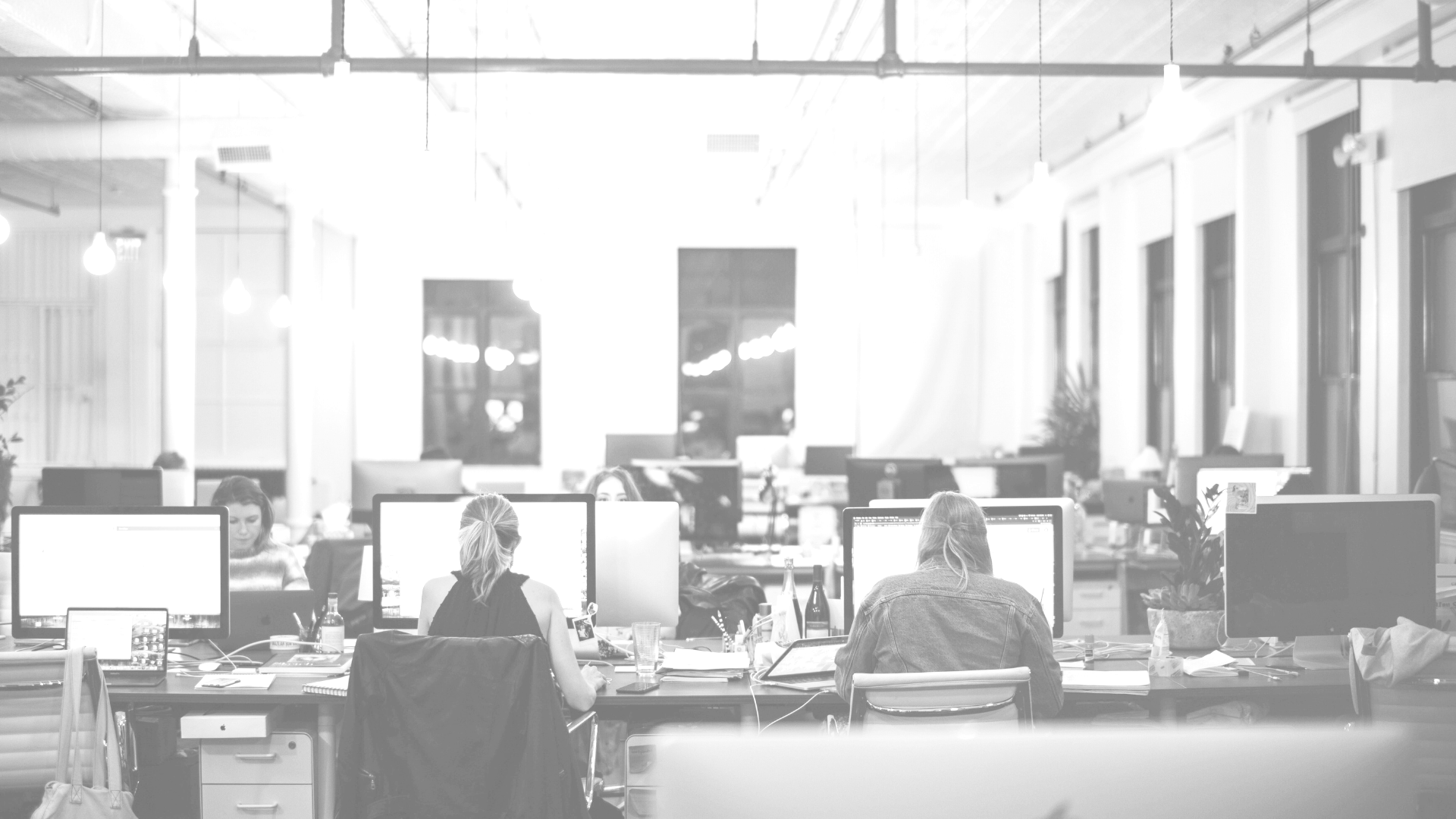 Join us for an engaging  .training session  on OpenOrgs!
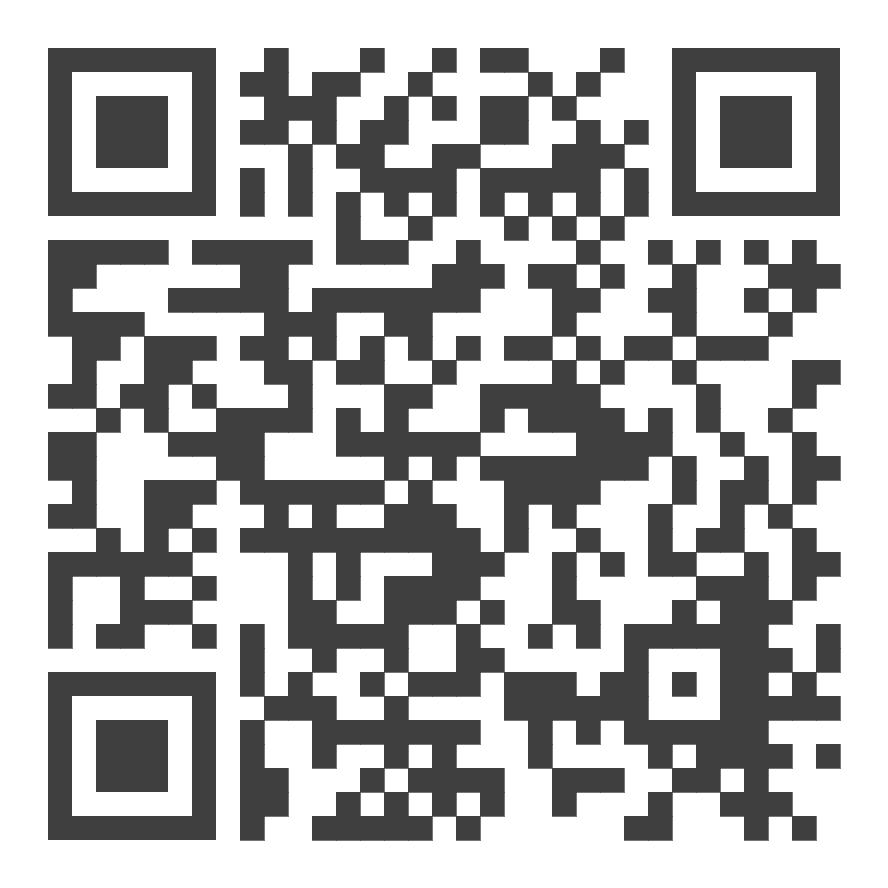 Date: 15th April  
Time: 14:30 - 16:30 CET 
You will learn how OpenOrgs simplifies research organization identification, ensuring data integrity and accessibility, and participate in hands-on activities for practical learning.
SCAN THE QR & REGISTER!
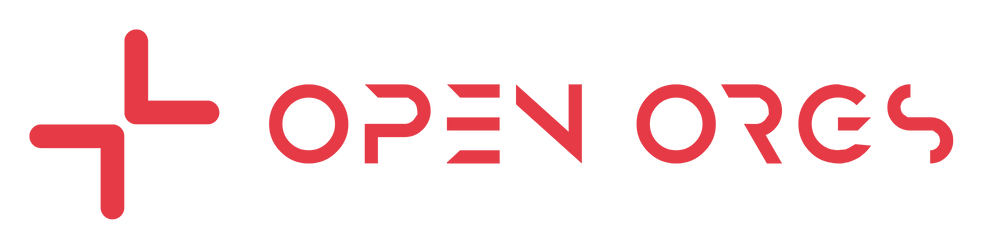 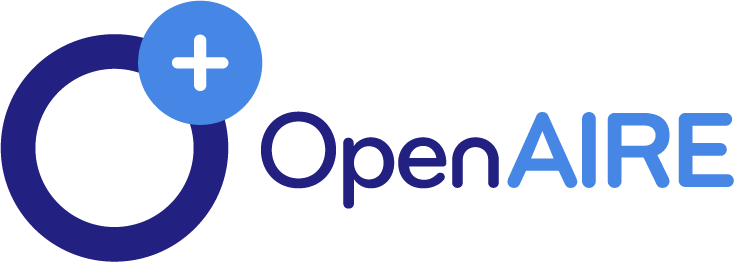 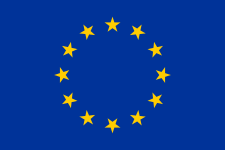 OpenOrgs Webinar: Curating Research-Performing Organisation Affiliations | April 9th, 2024
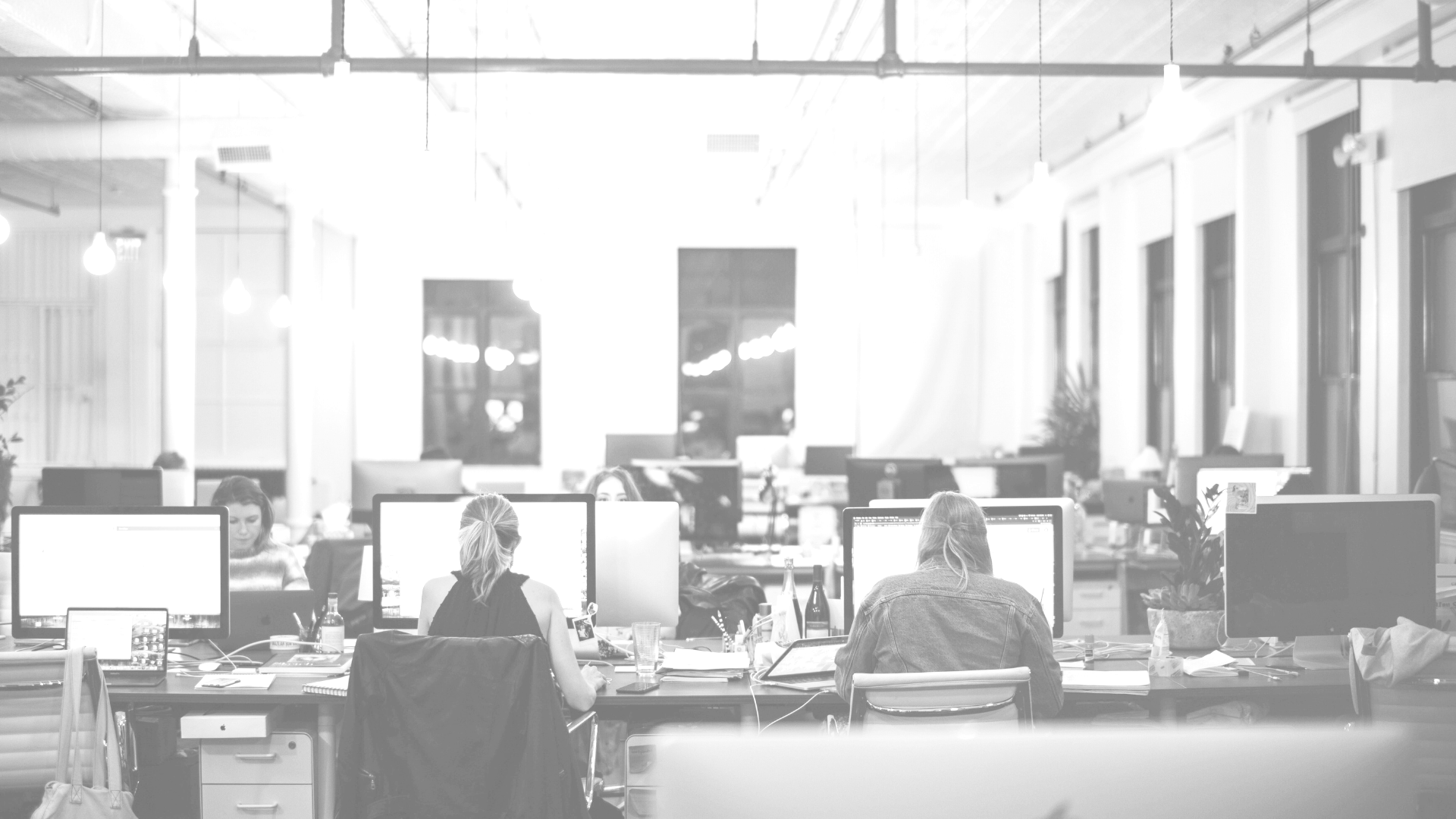 .Q&A. time!
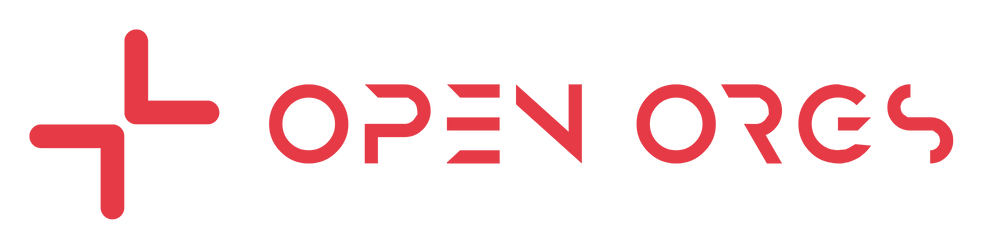 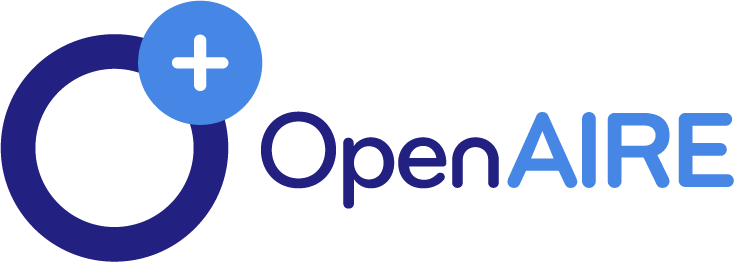 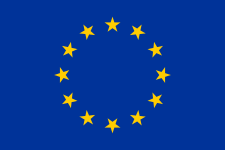 OpenOrgs Webinar: Curating Research-Performing Organisation Affiliations | April 9th, 2024
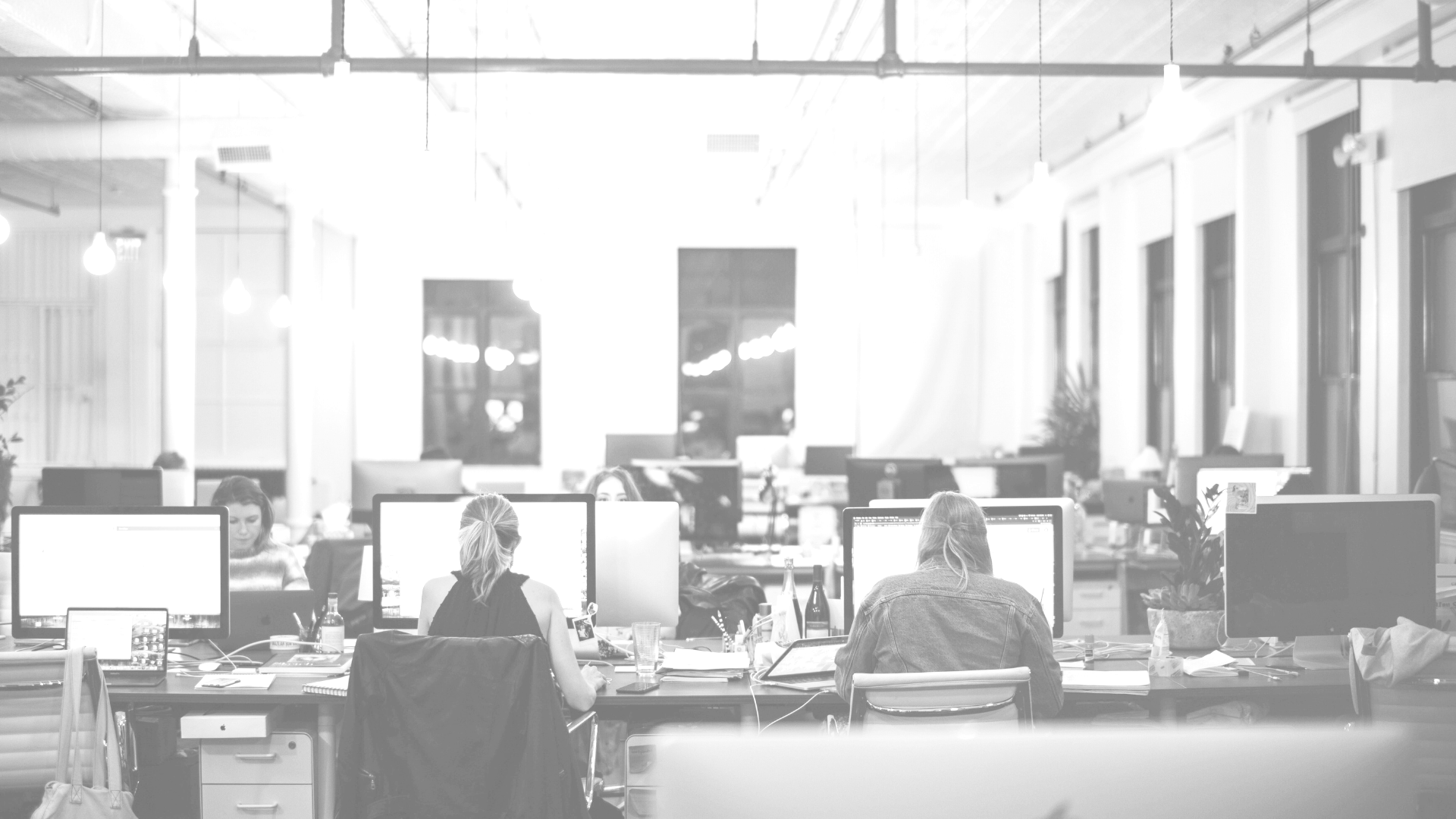 Thank you!
.get in touch:.

ikoncic@irb.hrmzugaj@irb.hropenorgs-admin@openaire.eu
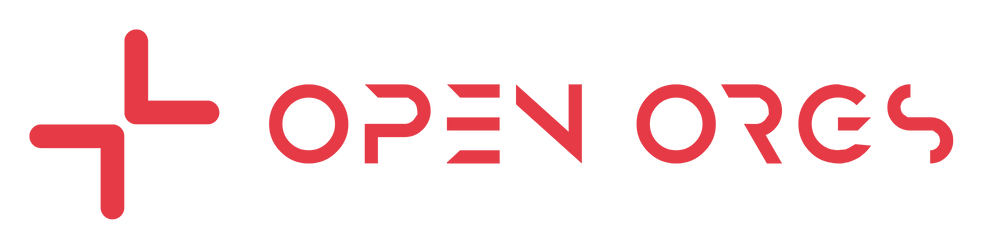 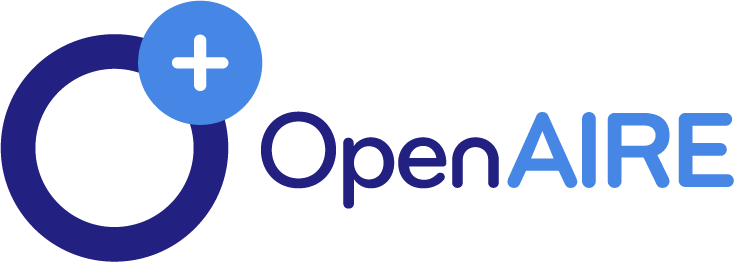 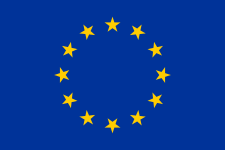 OpenOrgs Webinar: Curating Research-Performing Organisation Affiliations | April 9th, 2024